20XX-XX
BENEFITS OPEN ENROLLMENT
November 15 - 29
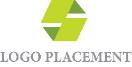 20XX-XX
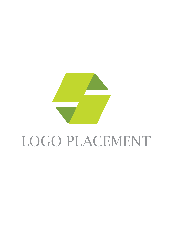 Benefits 
Open Enrollment
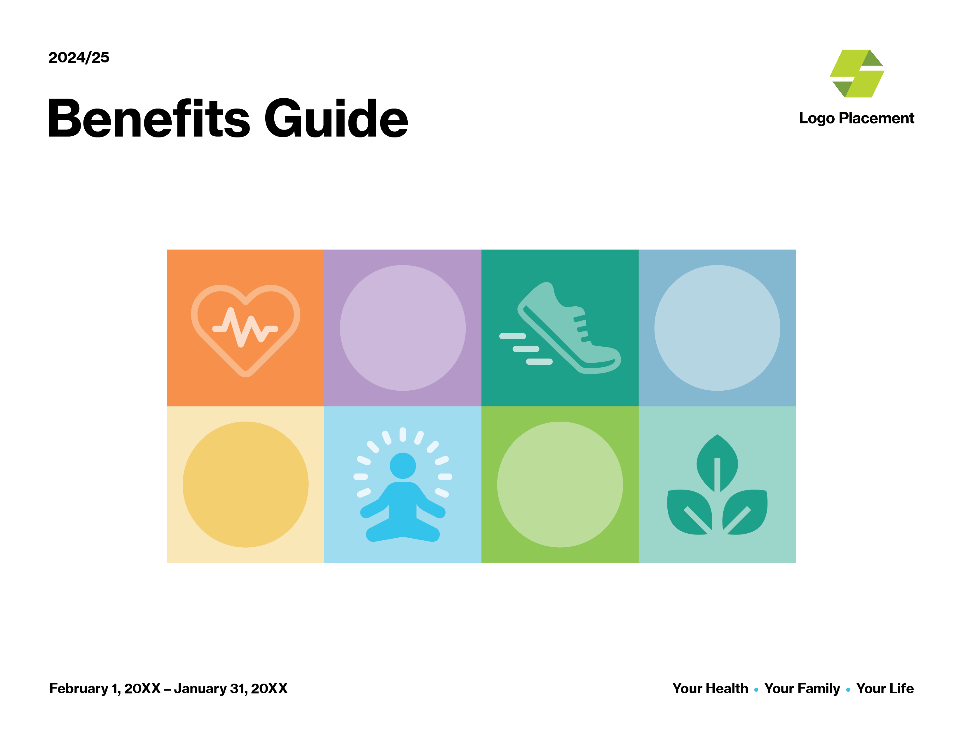 November 15 - 29
Your Health  l Your Family  l Your Life
20XX-XX
OPEN ENROLLMENTBENEFITS
November 15 - 29
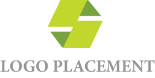 20XX-XX
Benefits Open Enrollment
November 15 - 29
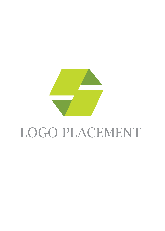 20XX-XX
benefits 
open enrollment
November 15 - 29
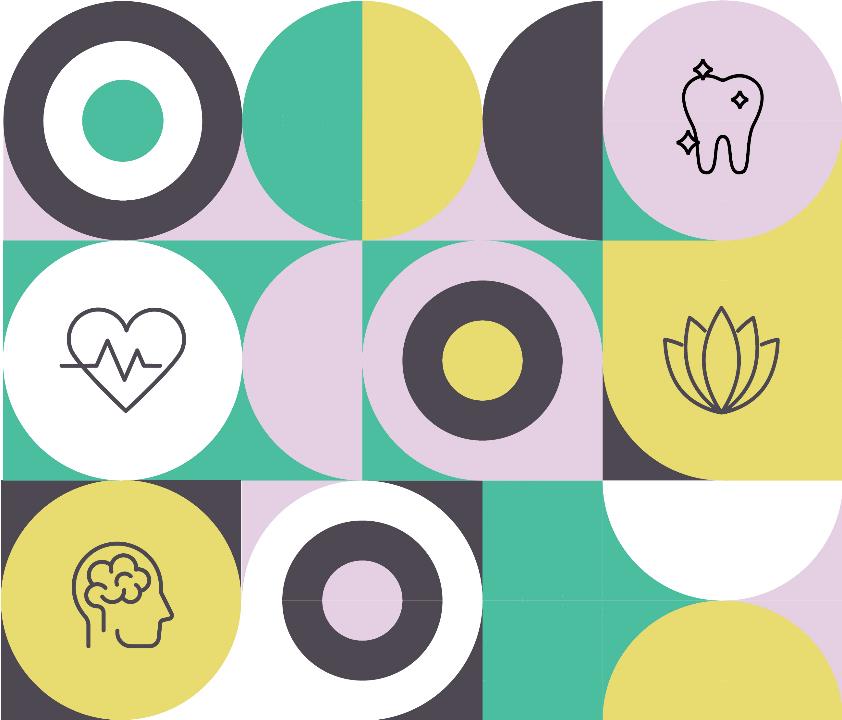 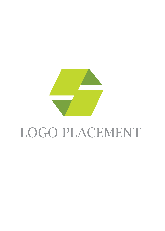 20xx-xx
Benefits 
Open Enrollment
November 15 - 29
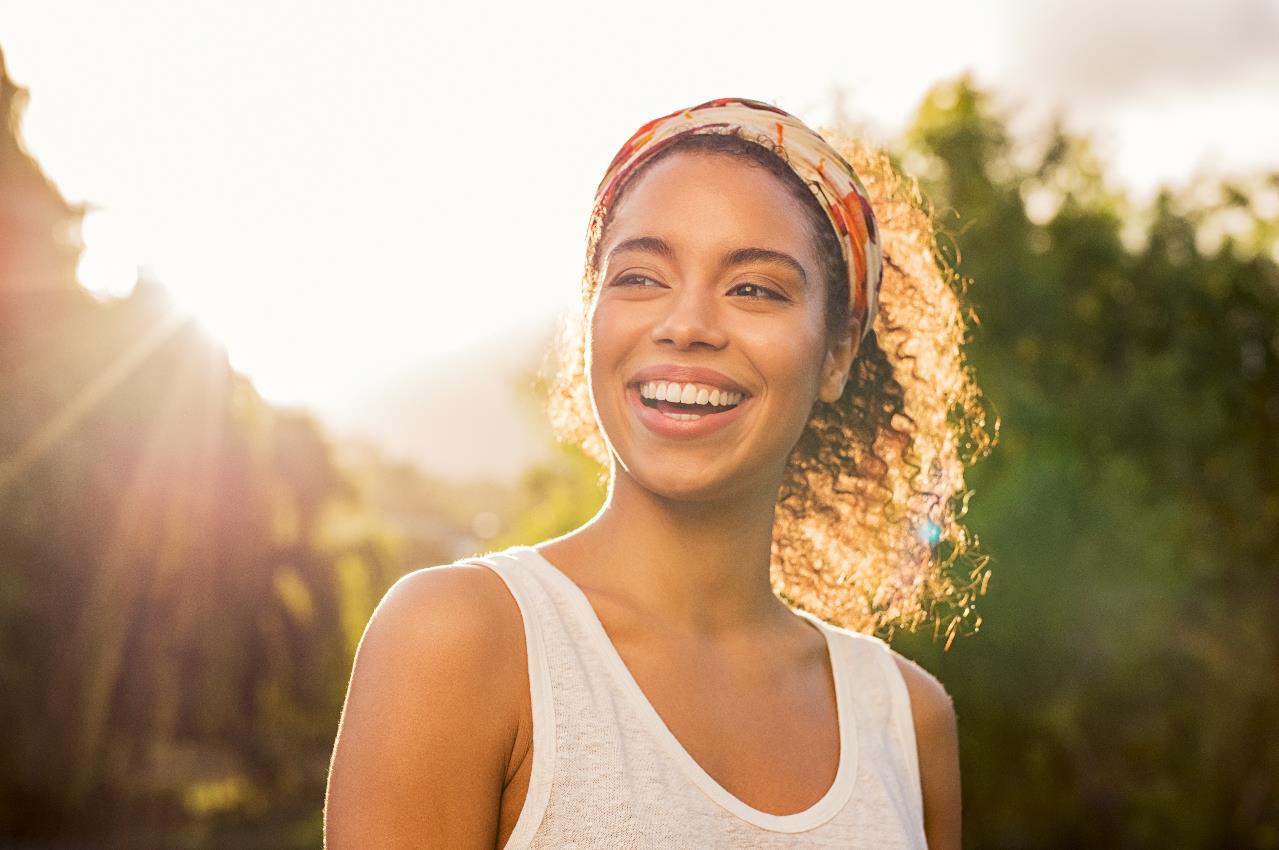 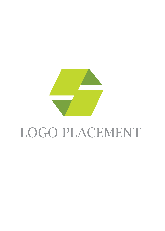 20XX-XX
Open
Benefits
Enrollment
November 15 - 29
20XX-XX
Open 
Enrollment
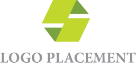 November 15 - 29
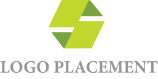 Benefits
20XX-XX
Open
Enrollment
November 15 – 29
20XX-20XX
Benefits
open enrollment
NOVEMBER 15 - 29
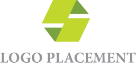 Health ● Financial ● Work-Life
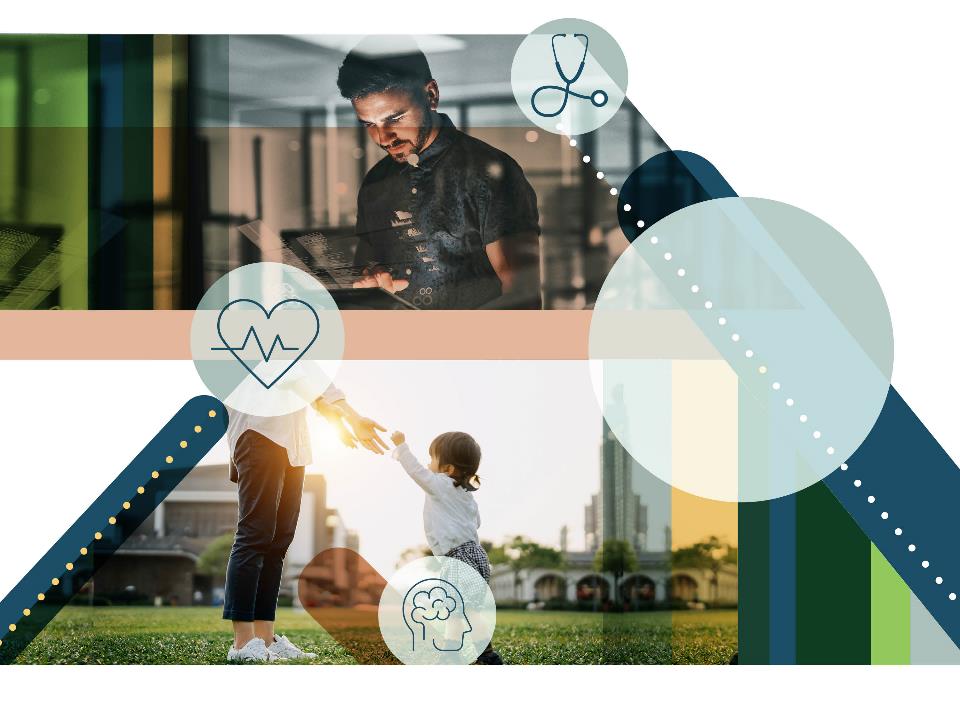 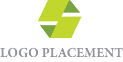 YOUR
20XX-XX
BENEFITS
November 15 - 29
20XX
Benefits
IT’S TIME FOR
Open Enrollment
November 15 - 29
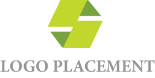 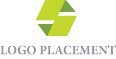 20XX
Benefits  Open Enrollment
November 15 - 29
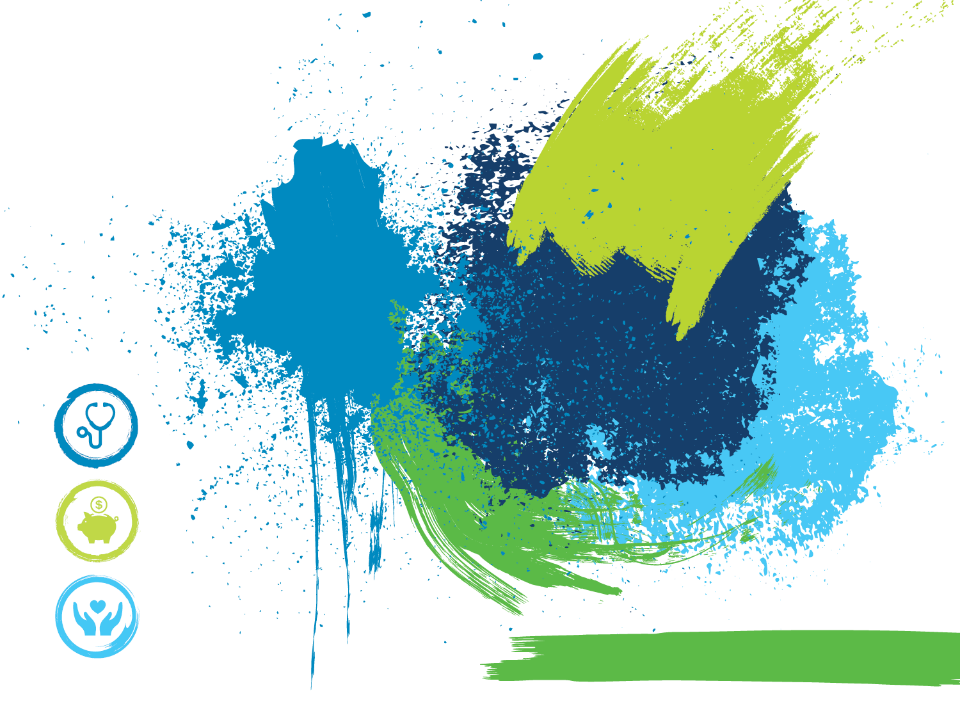 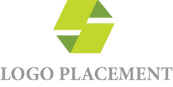 2022-2023
Benefits
Open
   Enrollment
November 15 - 29
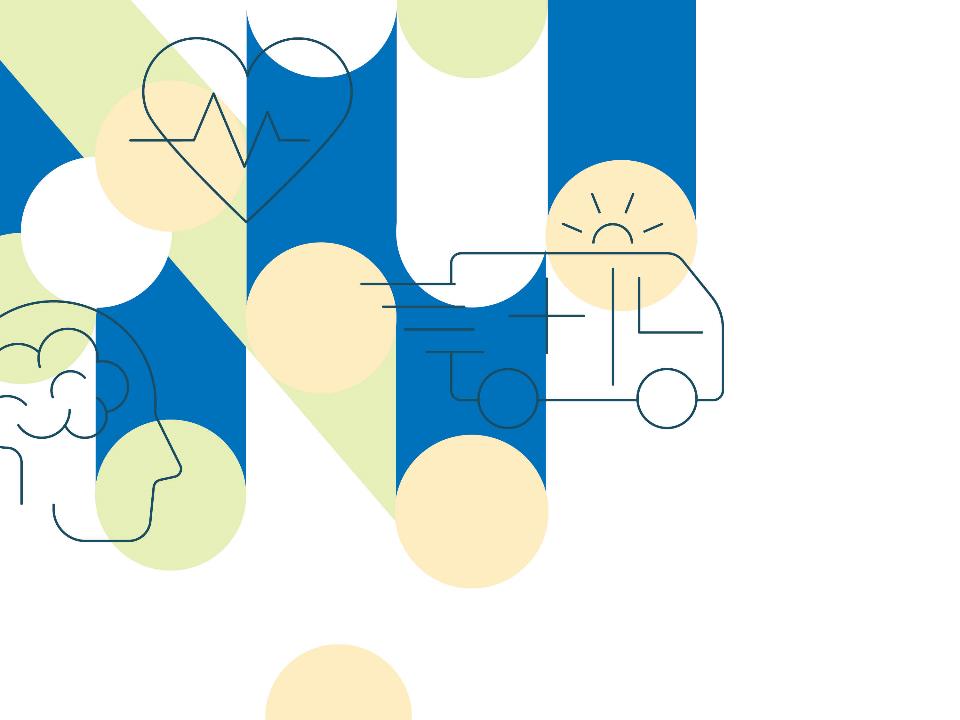 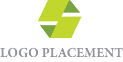 YOUR
20XX-XX
BENEFITS
November 15 - 29
November 15 - 29
20XX-20XX
BENEFITS
OPEN
ENROLLMENT
November 15 - 29
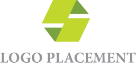 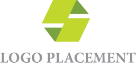 20XX-20XX
BENEFITS OPEN
ENROLLMENT
November 15 - 29
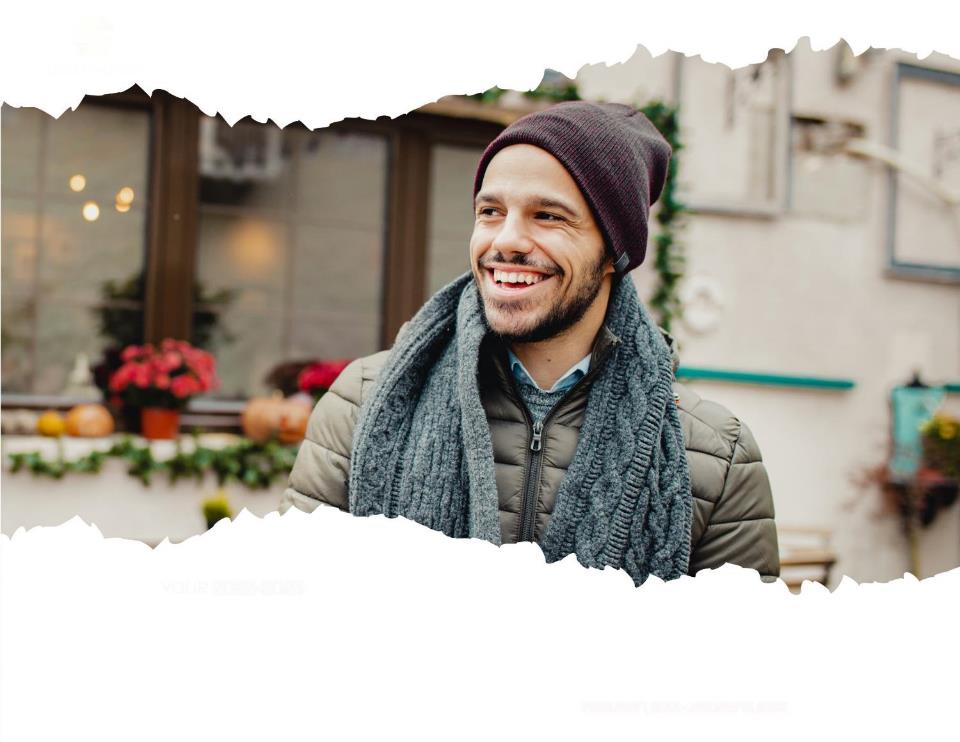 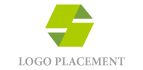 BENEFITS
YOUR 20XX-20XX
Open  Enrollment
November 15 - 29
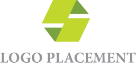 20XX-20XX
BENEFITS 
OPEN
ENROLLMENT
November 15 - 29
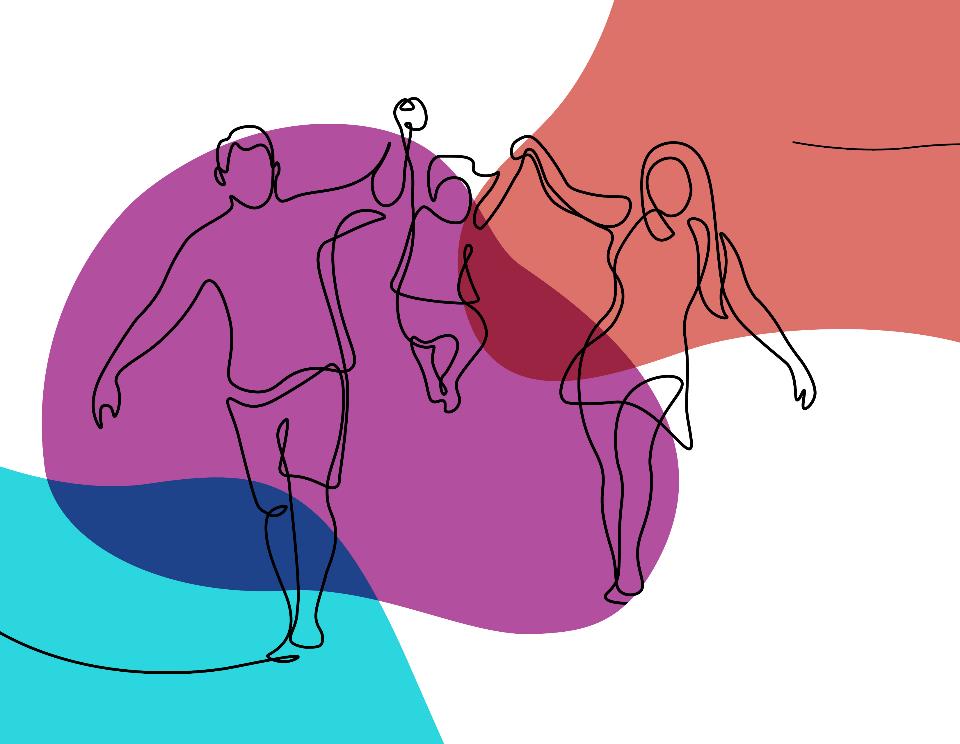 Health
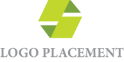 Financial
Work-Life
20XX – XX
BENEFITS
OPEN ENROLLMENT
November 15 - 29
Benefits
Open
Enrollment
20XX-20XX
November 15 - 29
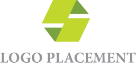 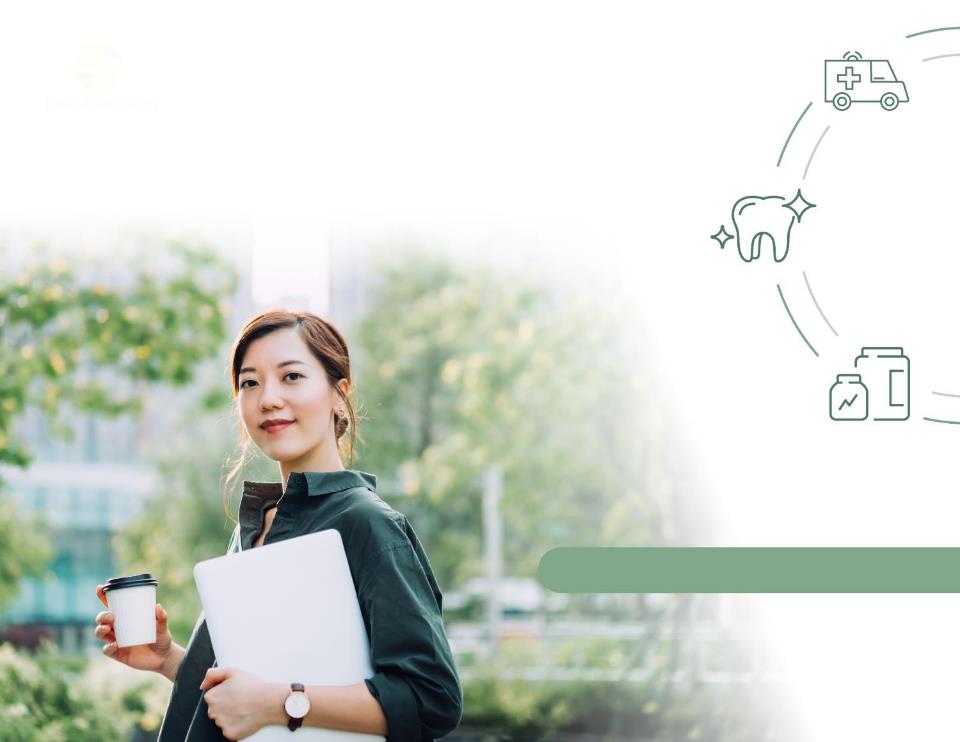 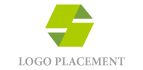 2022-2023
Benefits
Open Enrollment
November 15 - 29
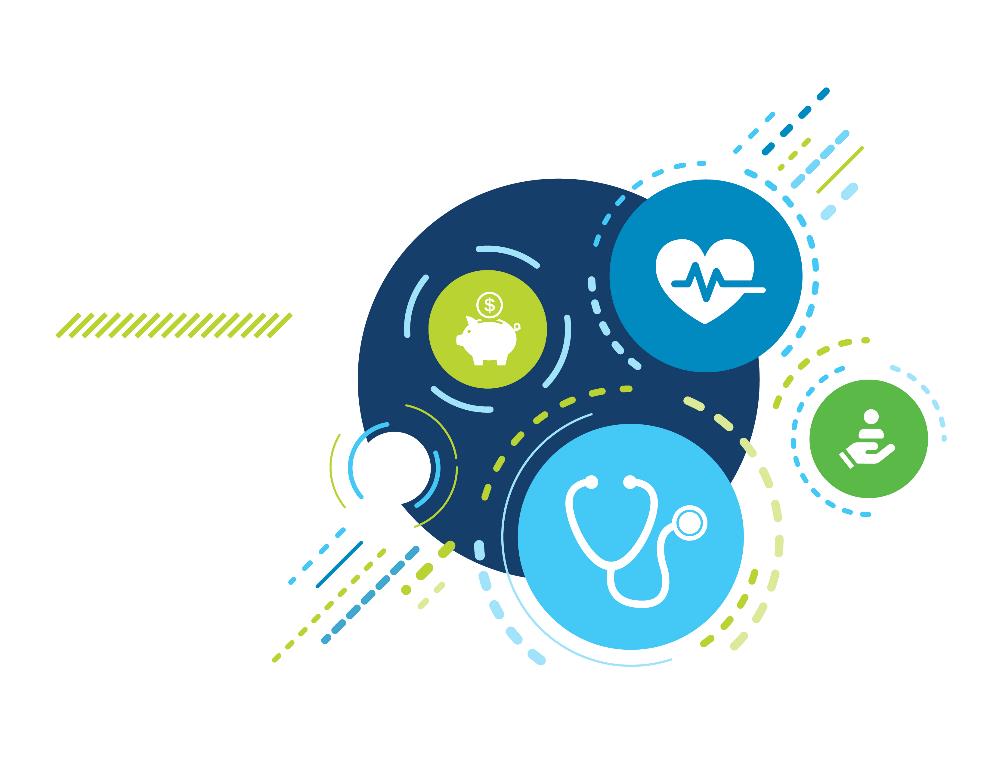 20XX – XX
BENEFITS
OPEN ENROLLMENT
Health
Financial
Work-Life
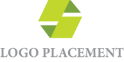 November 15 - 29
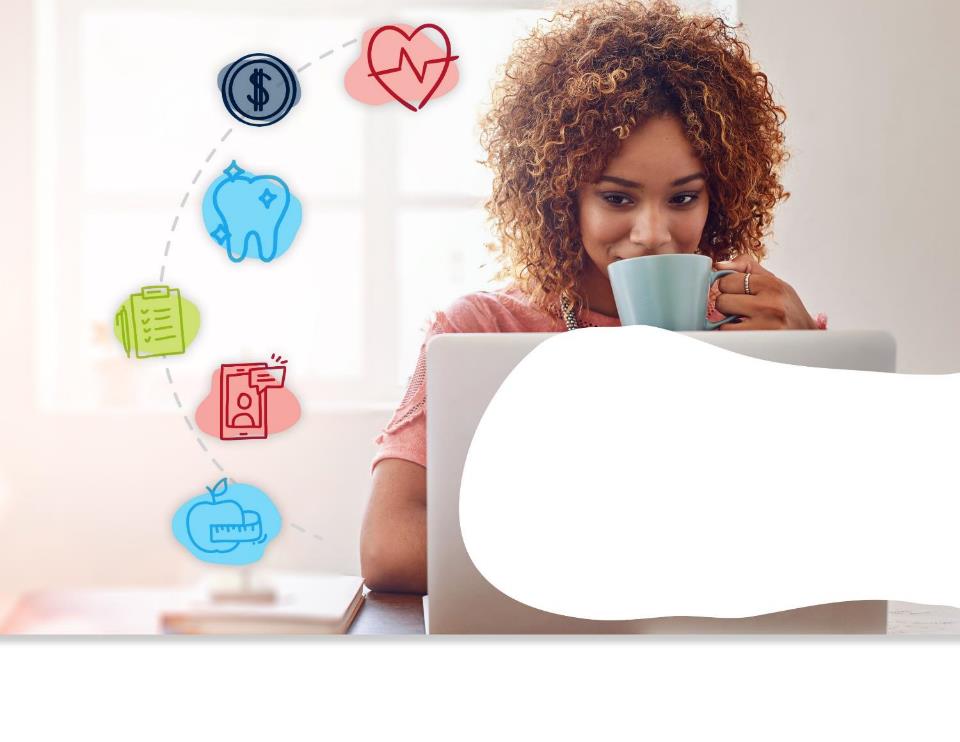 Benefits
Open
Enrollment
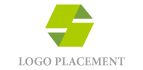 November 15 - 29
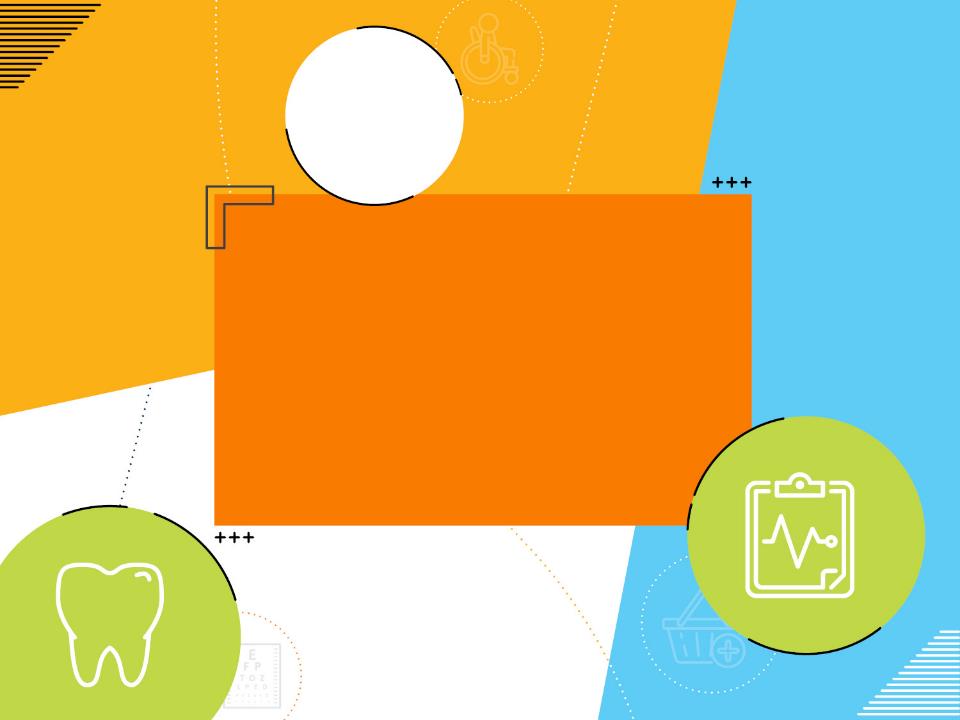 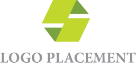 20XX – 20XX
BENEFITS
OPEN  ENROLLMENT
November 15 - 29
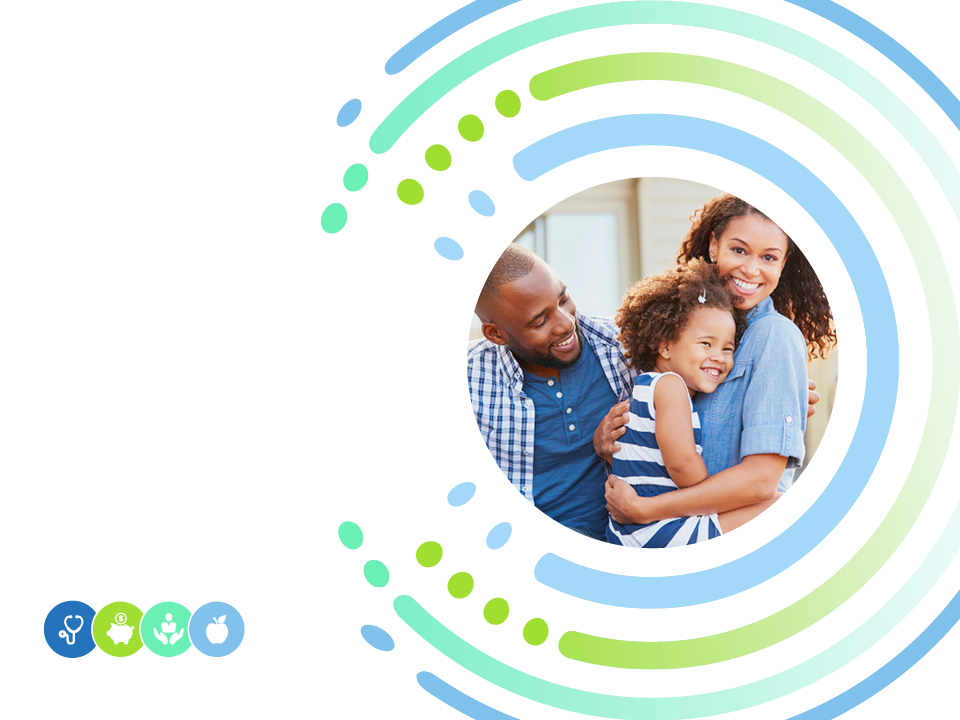 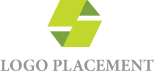 20XX – 20XX
Benefits 
Open Enrollment
November 15 - 29
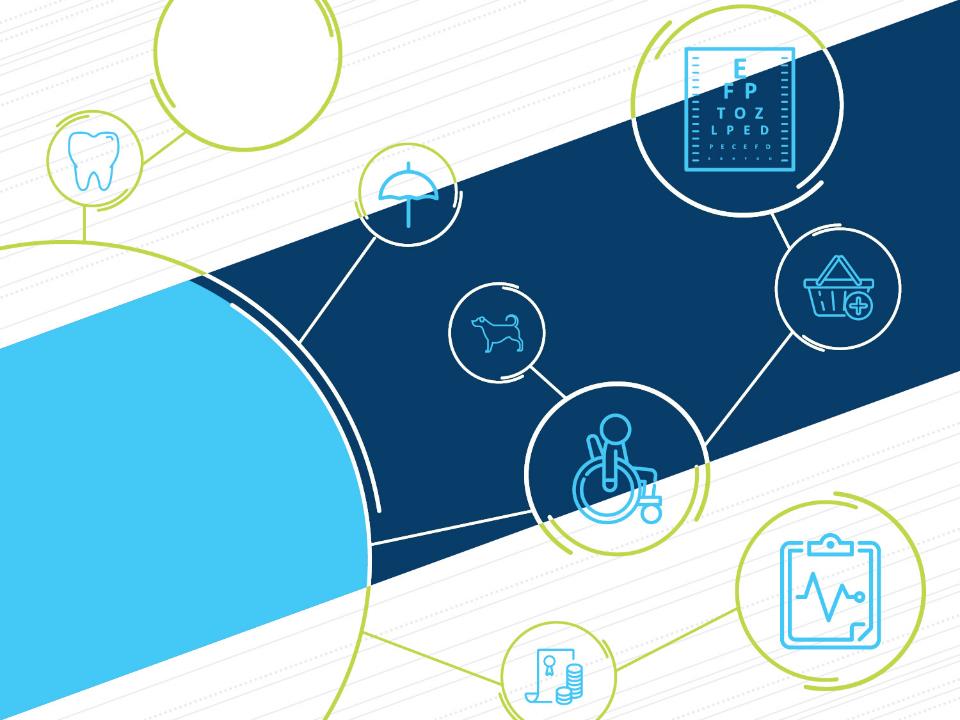 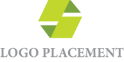 20XX – 20XX
BENEFITS
OPEN ENROLLMENT
November 15 - 29
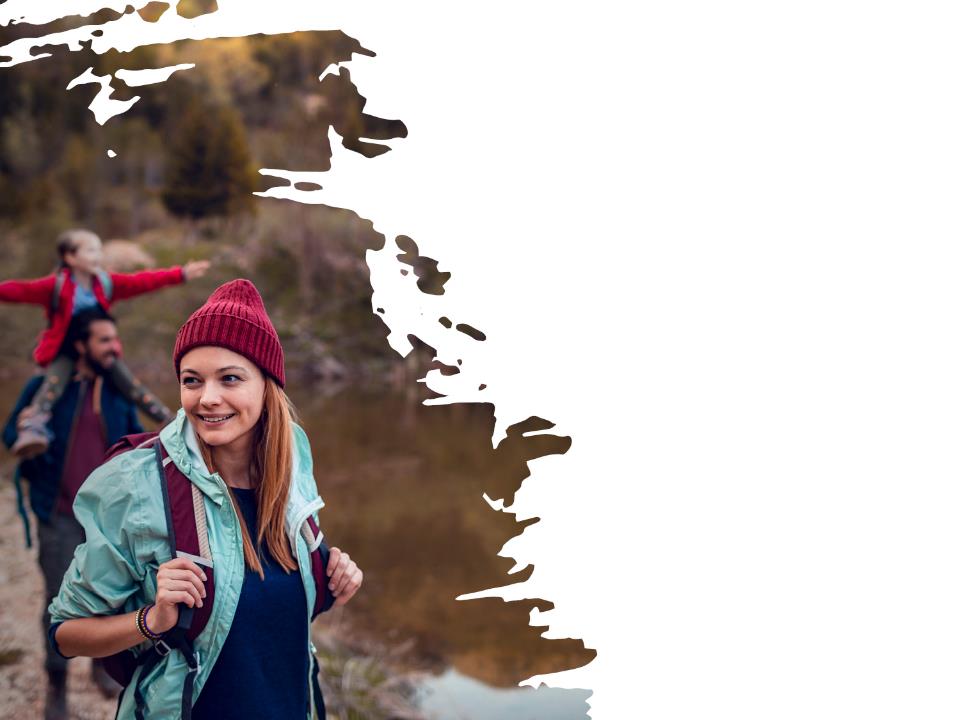 Benefits
20XX-
20XX
Open Enrollment
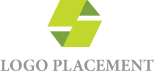 November 15 - 29
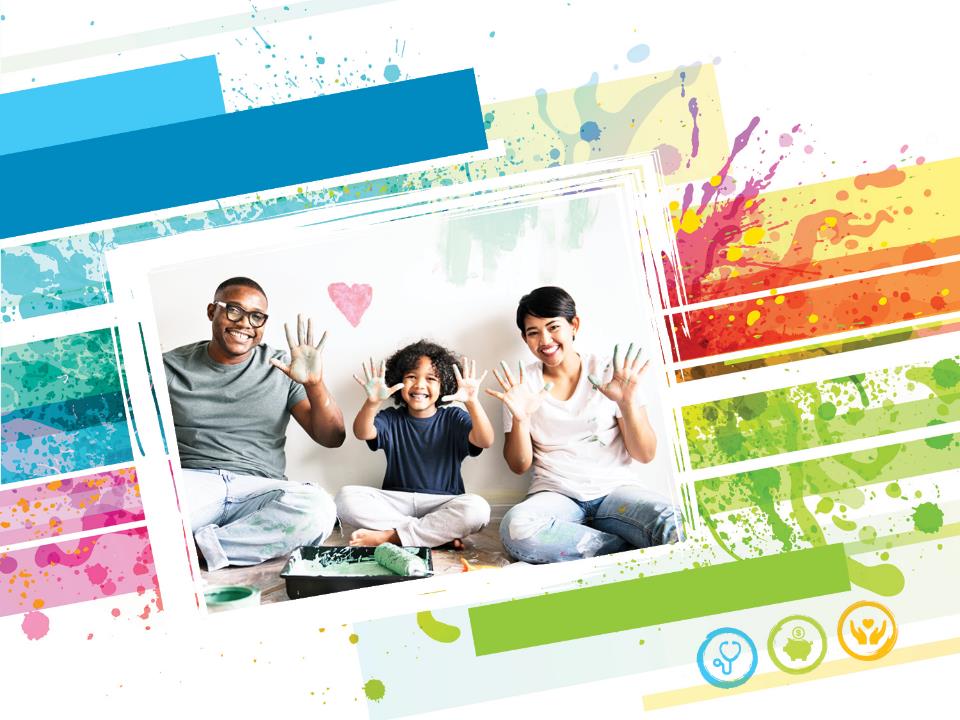 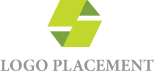 BENEFITS
Open Enrollment
November 15 - 29
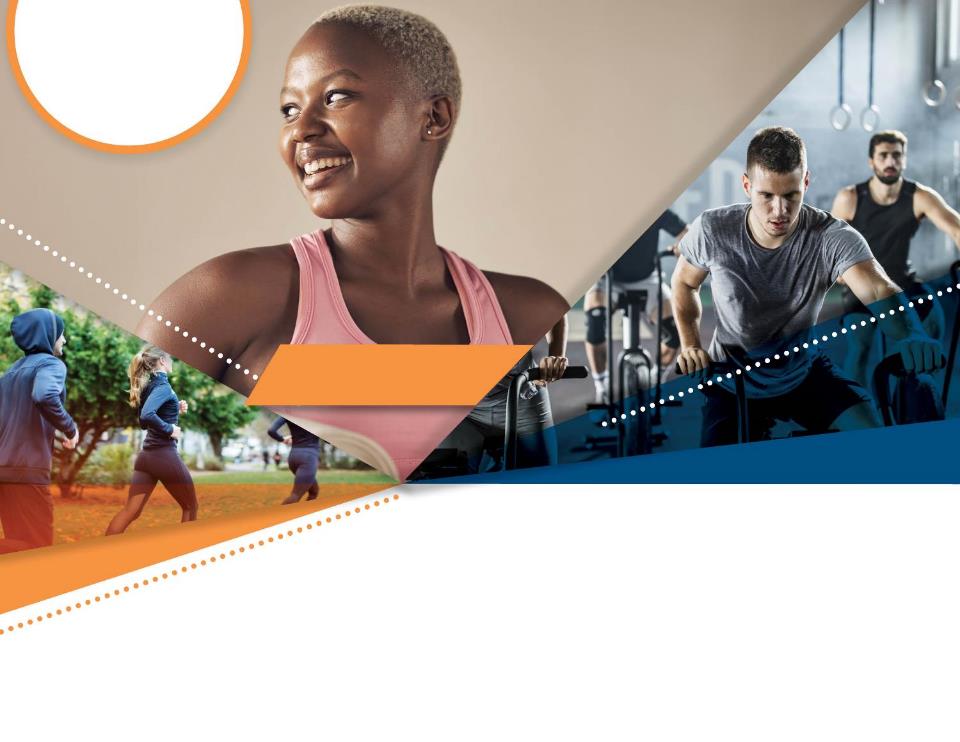 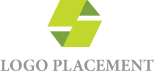 20XX-XX
BENEFIT
OPEN ENROLLMENT
November 15 - 29
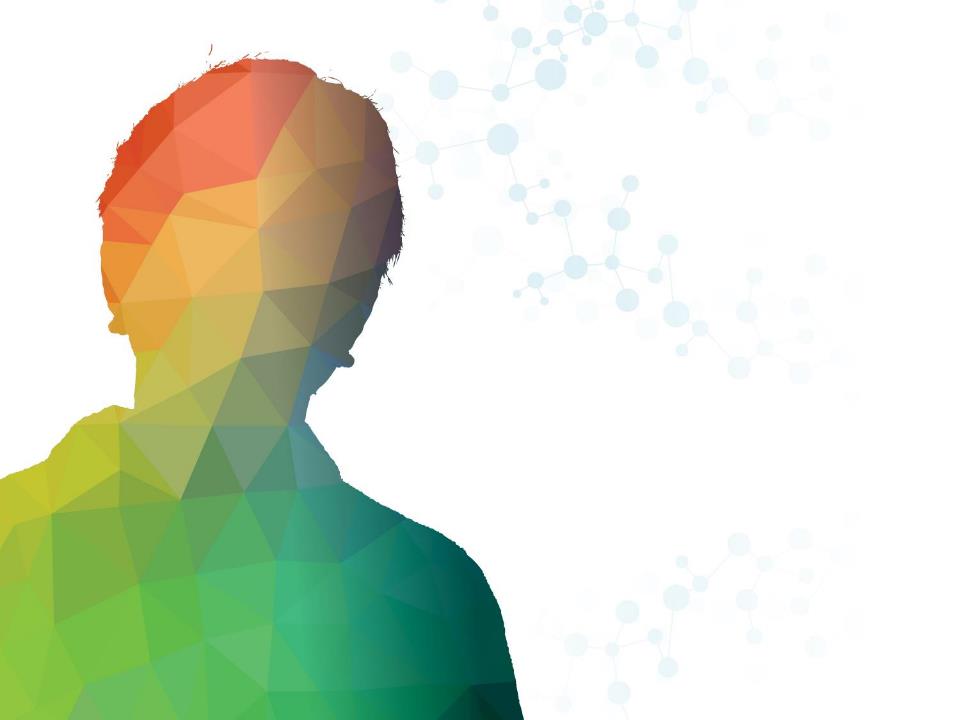 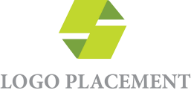 20XX-XX
November 15 - 29
BENEFITSOPEN ENROLLMENT
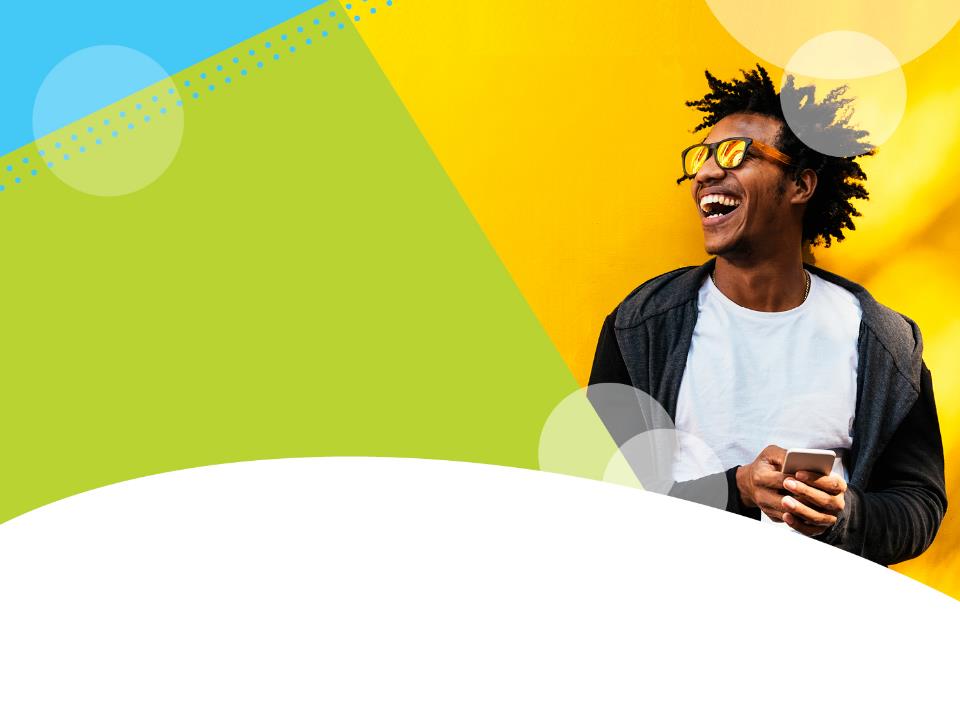 20XX
BENEFITS
OPEN 
ENROLLMENT
BENEFITS
OPEN 
ENROLLMENT
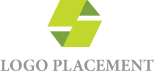 November 15 - 29
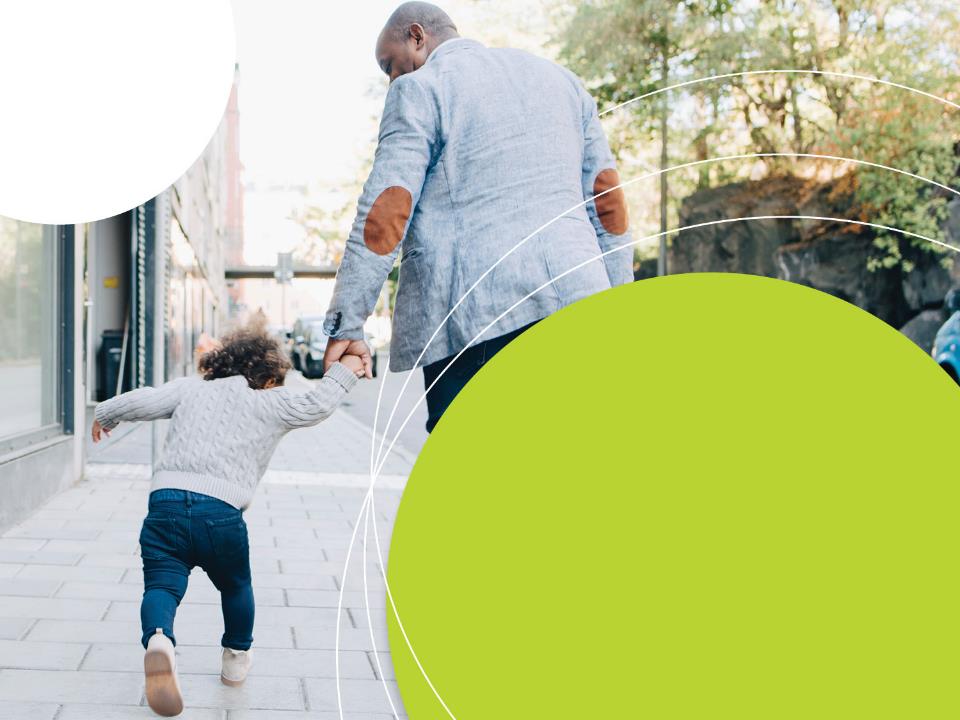 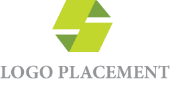 20XX-20XX
Open Enrollment
November 15 - 29
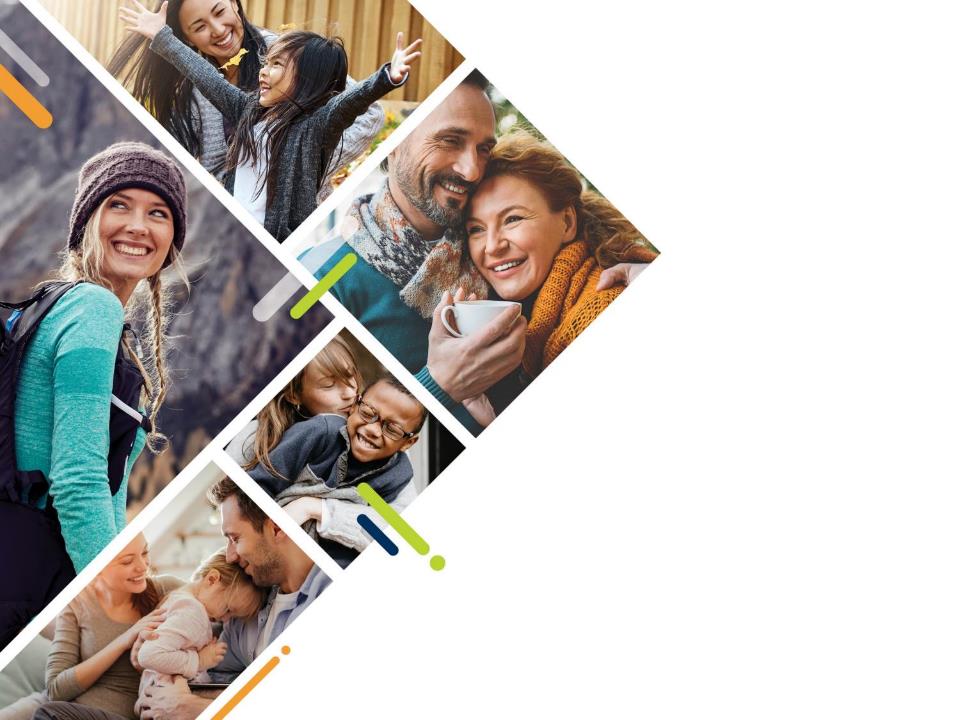 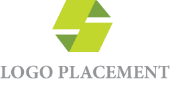 20XX-20XX
OPEN
ENROLLMENT
November 15 - 29
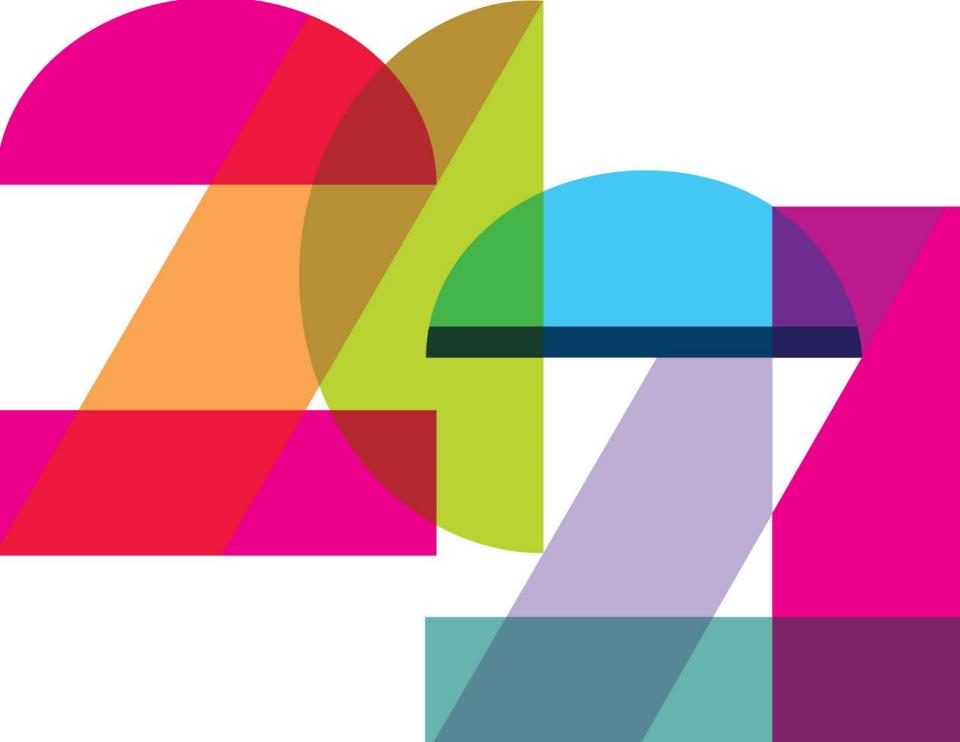 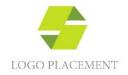 November 15 - 29
BENEFITS GUIDE
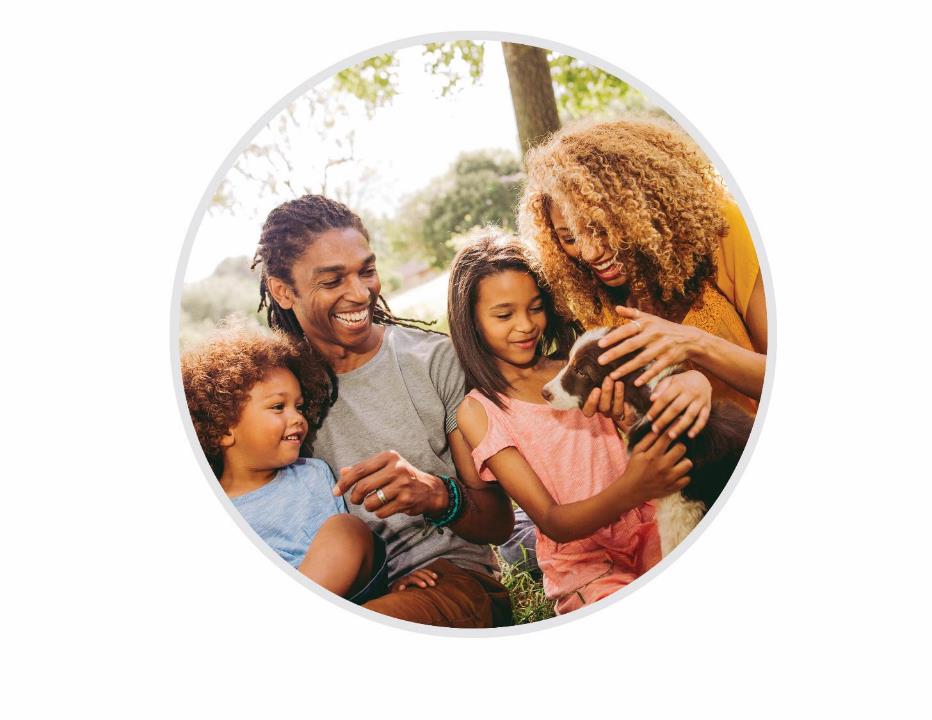 Open Enrollment
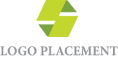 20XX
Designed for you!
NOVEMBER 15 - 29
Helping protect the things that matter most
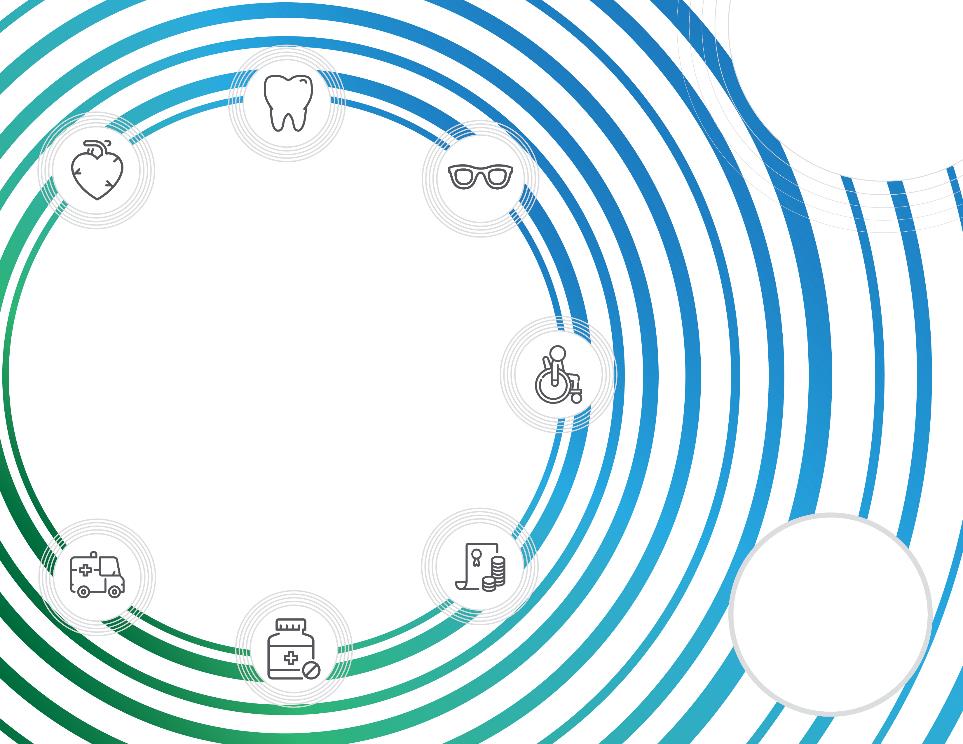 20XX – 
20XX
Open 
Enrollment
my life  |  my health  |  my family
November 15 - 29
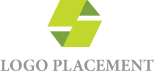 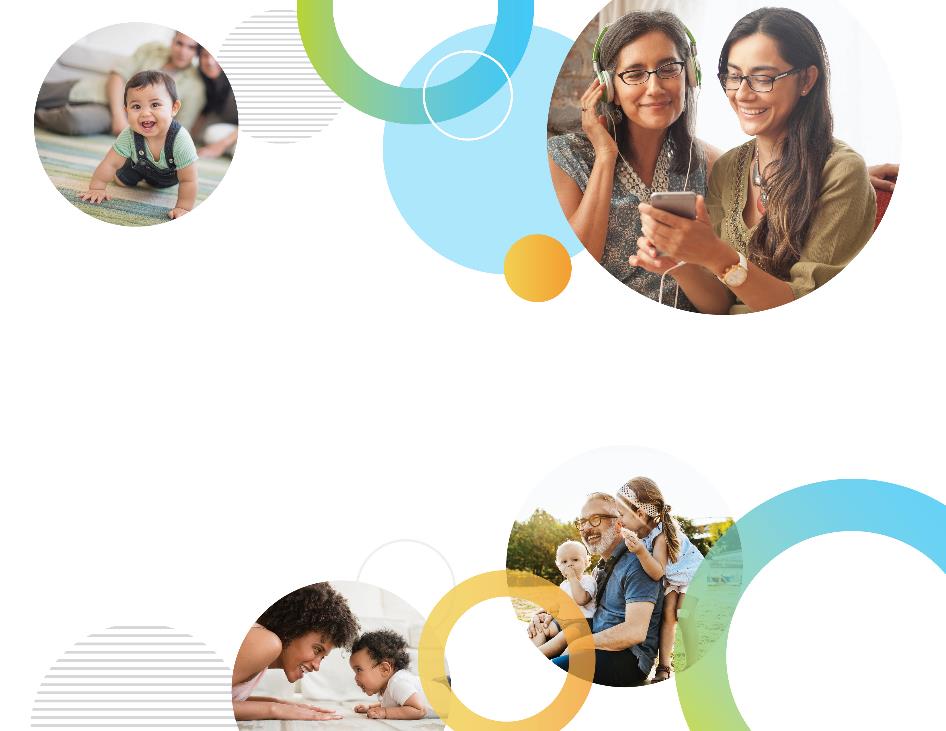 20XX-20XX
OPENENROLLMENT
NOV. 15 - 29
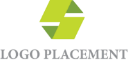 38
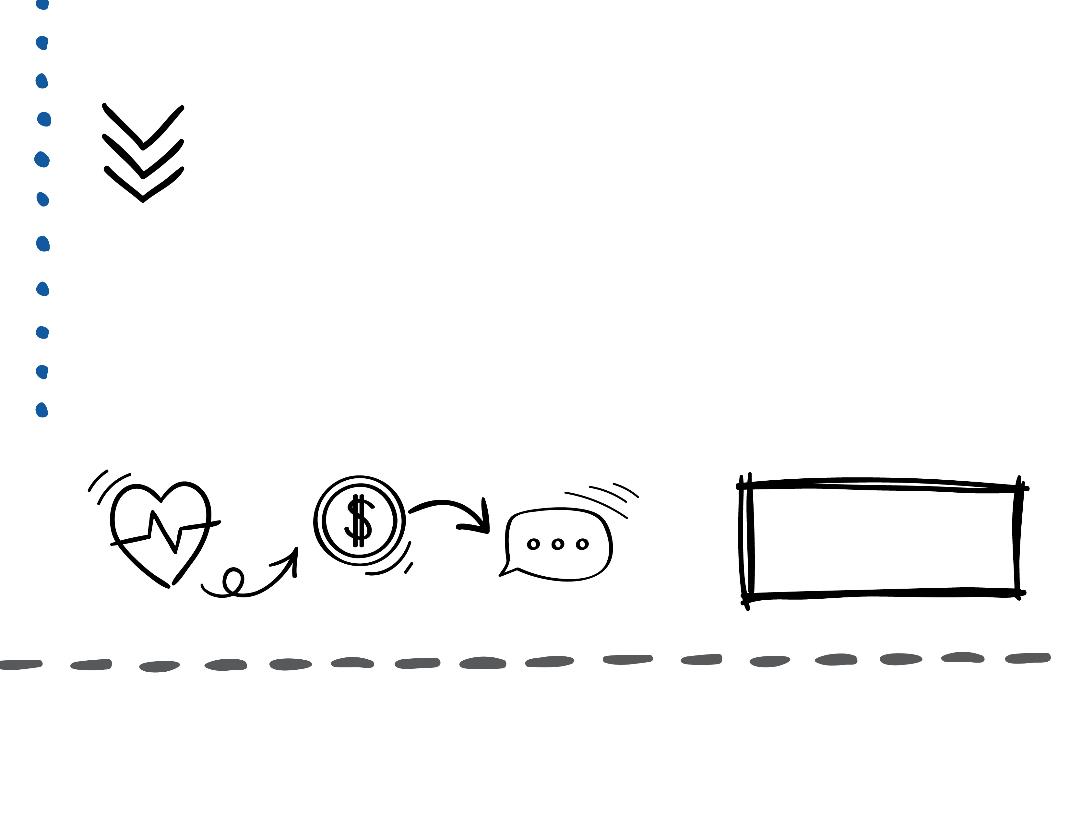 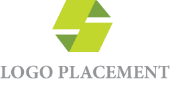 20XX- 20XX
Open Enrollment
November 15 - 29
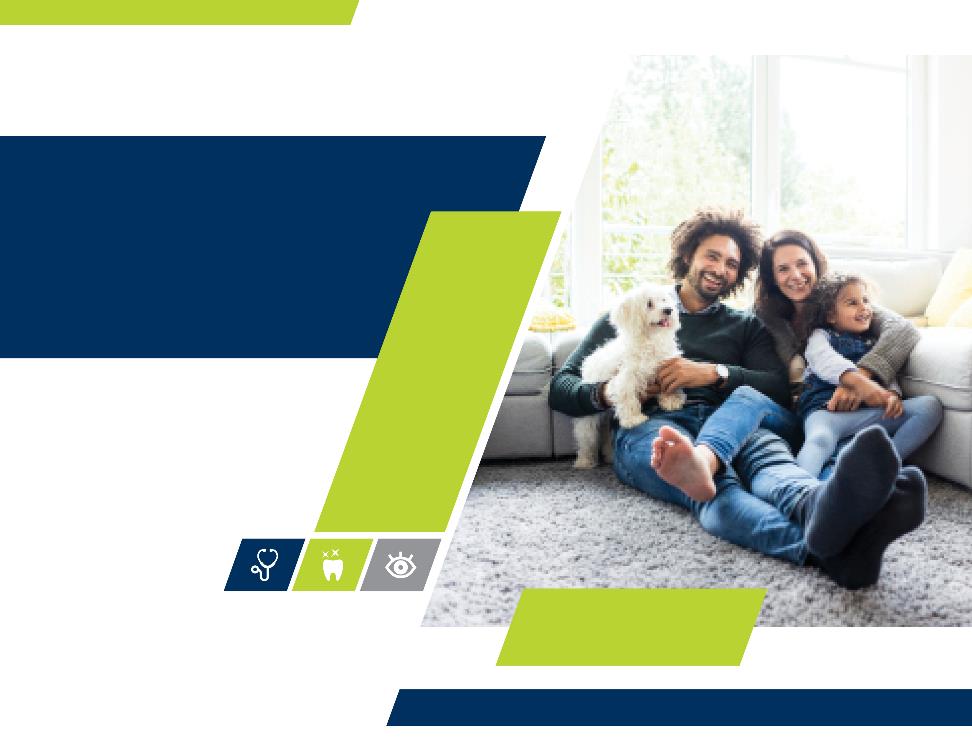 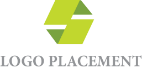 BENEFITS
OPEN
ENROLLMENT
20XX-20XX
November 15 - 29
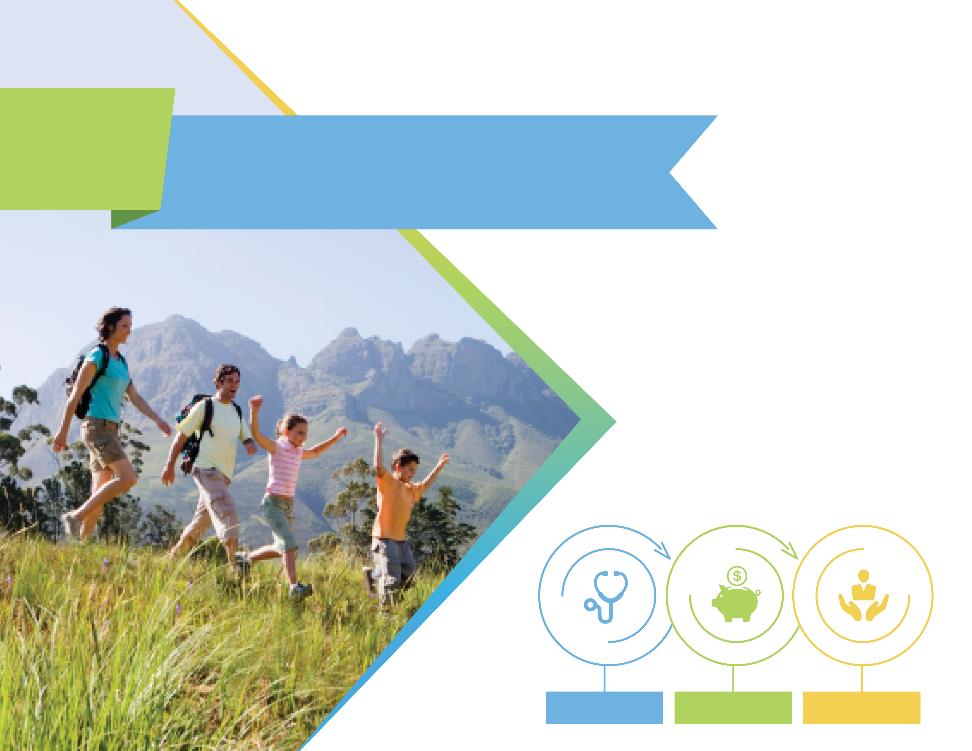 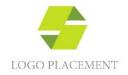 20XX
Benefits Open Enrollment
NOV. 15 - 29
Health
Work-Life
Financial
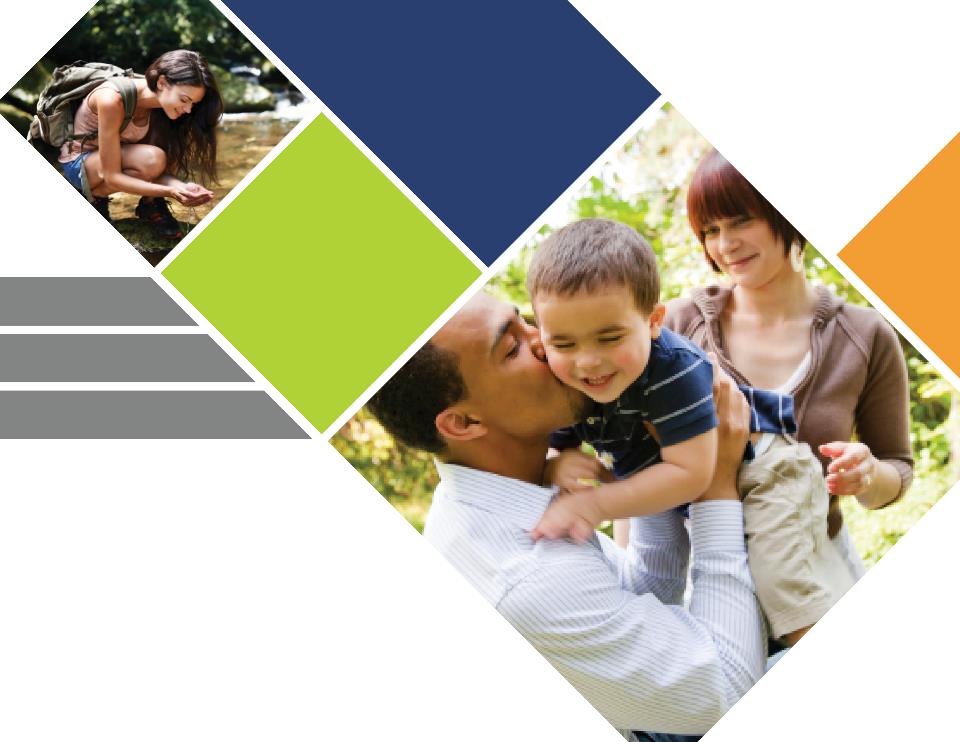 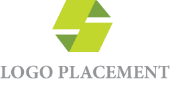 HEALTH
WELLNESS
FINANCIAL
20XX
OPEN ENROLLMENT
Nov. 15 - 29
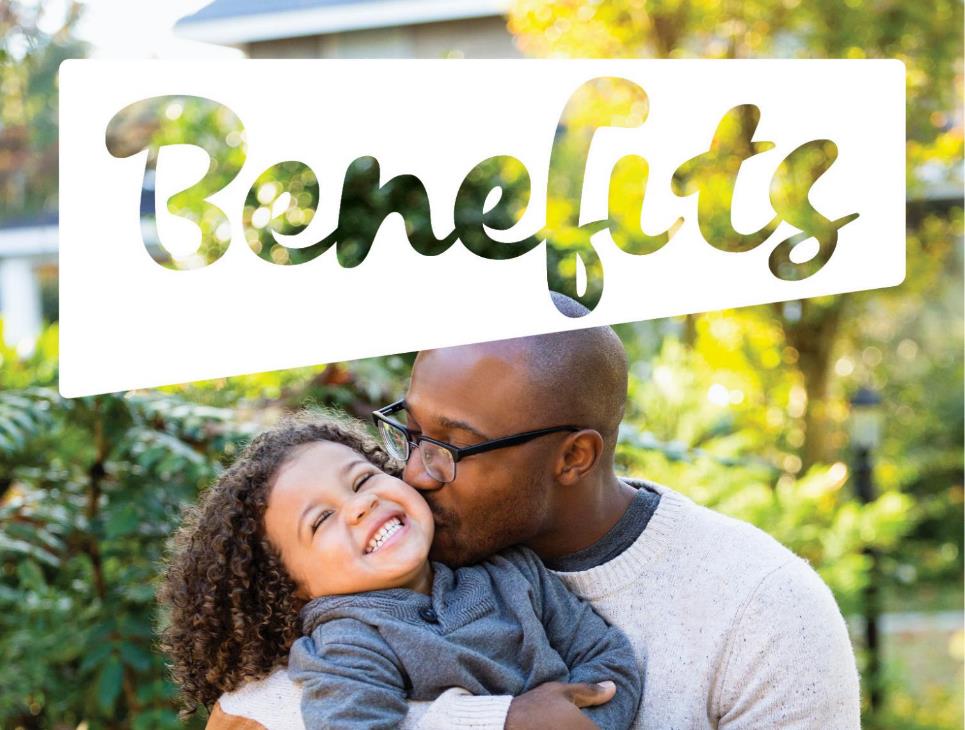 20XX
OPEN ENROLLMENT
Nov. 15 – 29
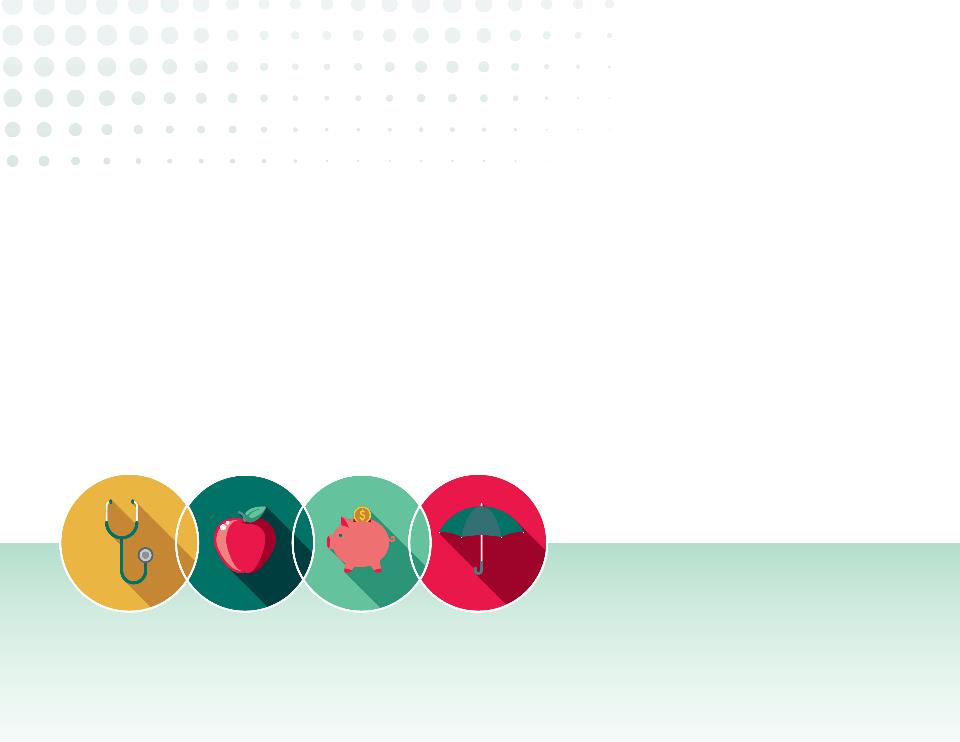 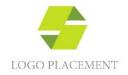 20XX Benefits
Open Enrollment
NOV. 15 - 29
Health    Financial    Work-Life
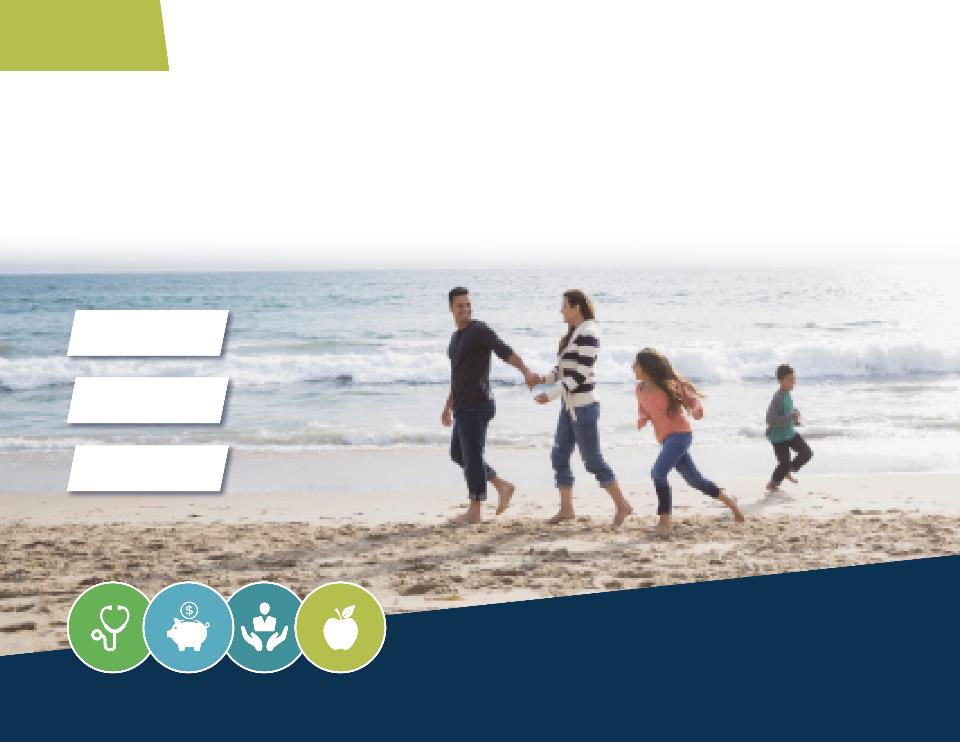 20XX-XX
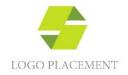 Open Enrollment
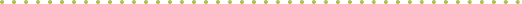 Health
Financial
Work-Life
NOV. 15 - 29
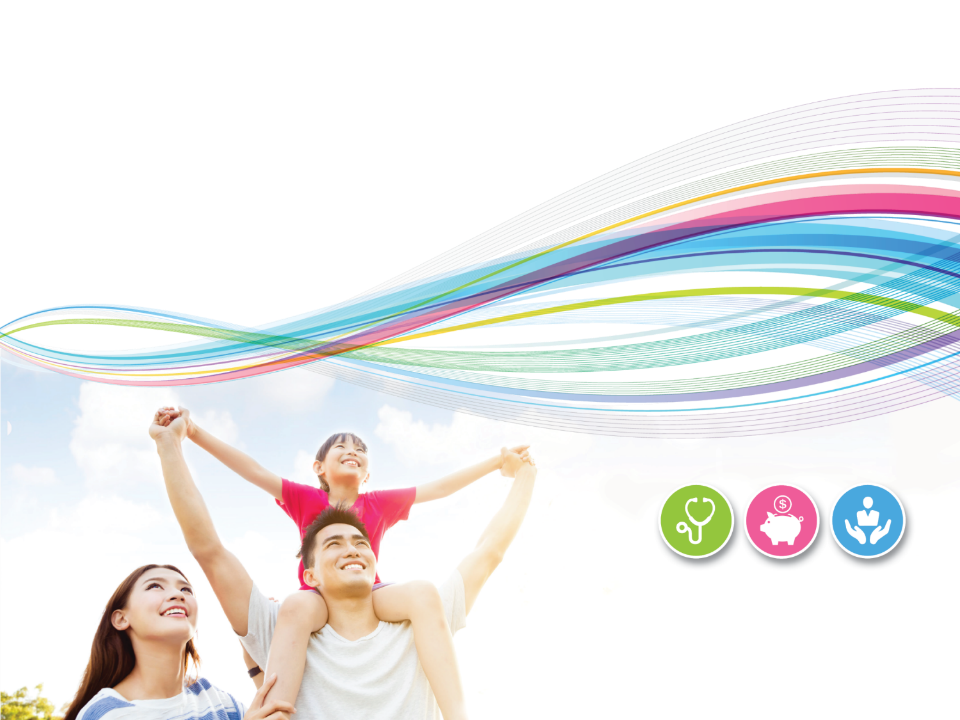 20XX Benefits
Open Enrollment
NOV. 15 - 29
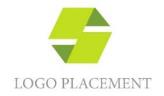 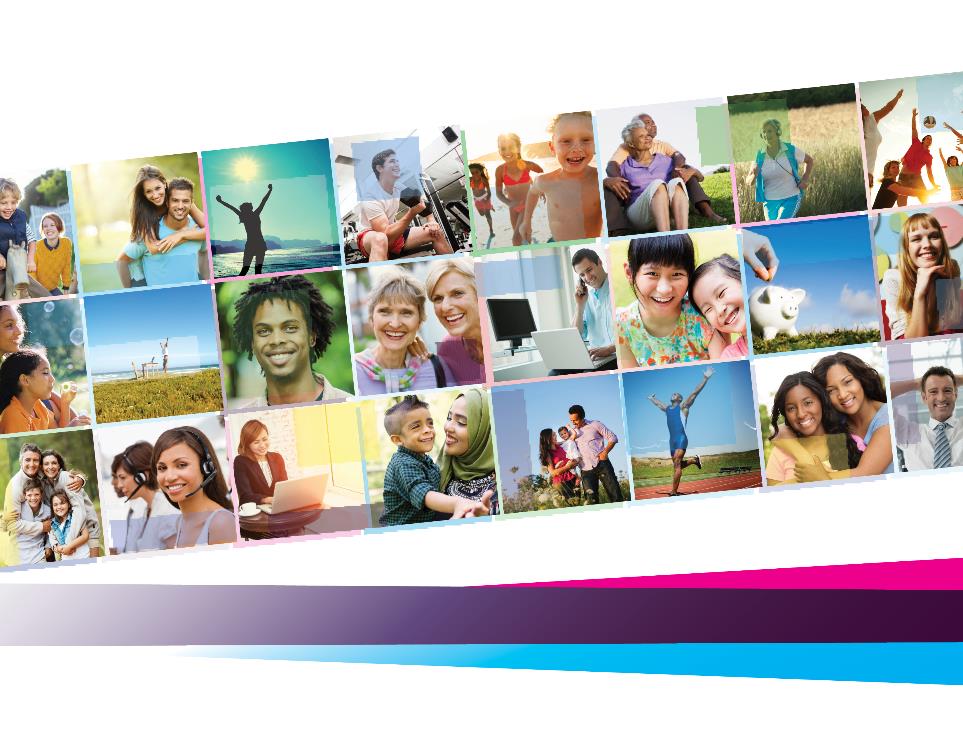 20XX – 20XX
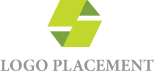 Open Enrollment
my life | my health | my family
November 15 - 29
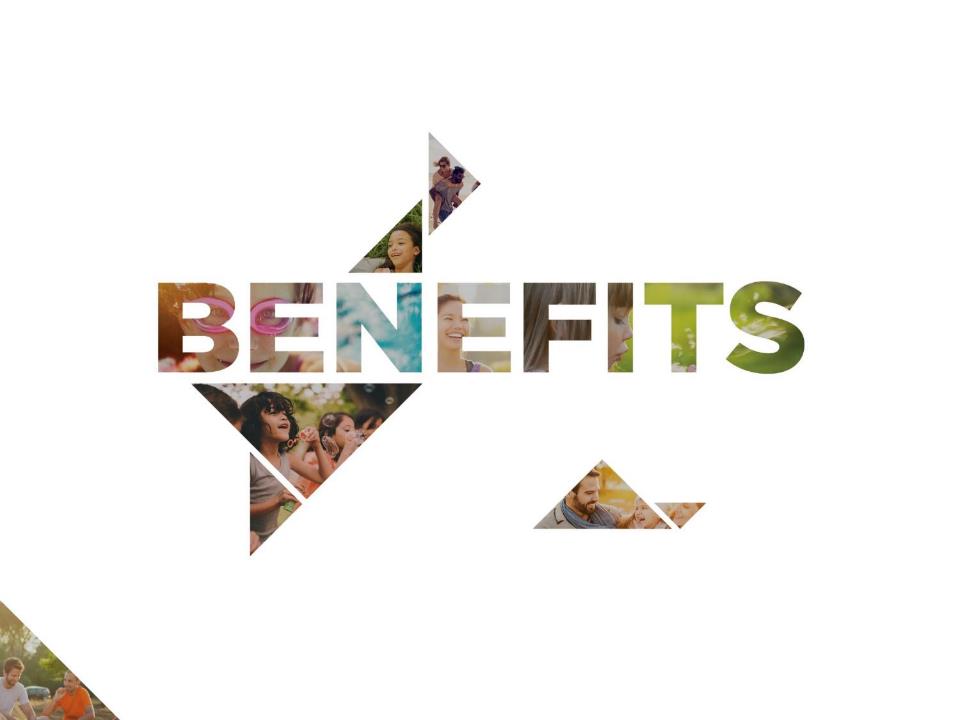 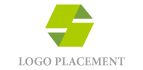 201X
OPEN ENROLLMENT
Nov. 15 - 29
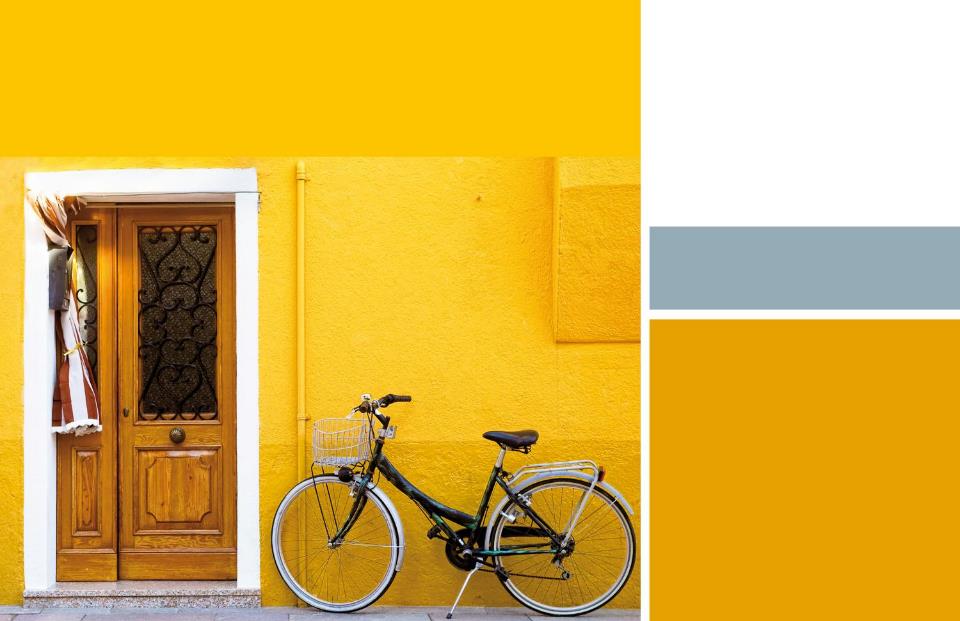 20XX
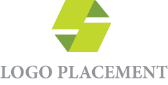 NOV. 15 – 29
OPEN
ENROLLMENT
Your Health
Your Family
Your Life
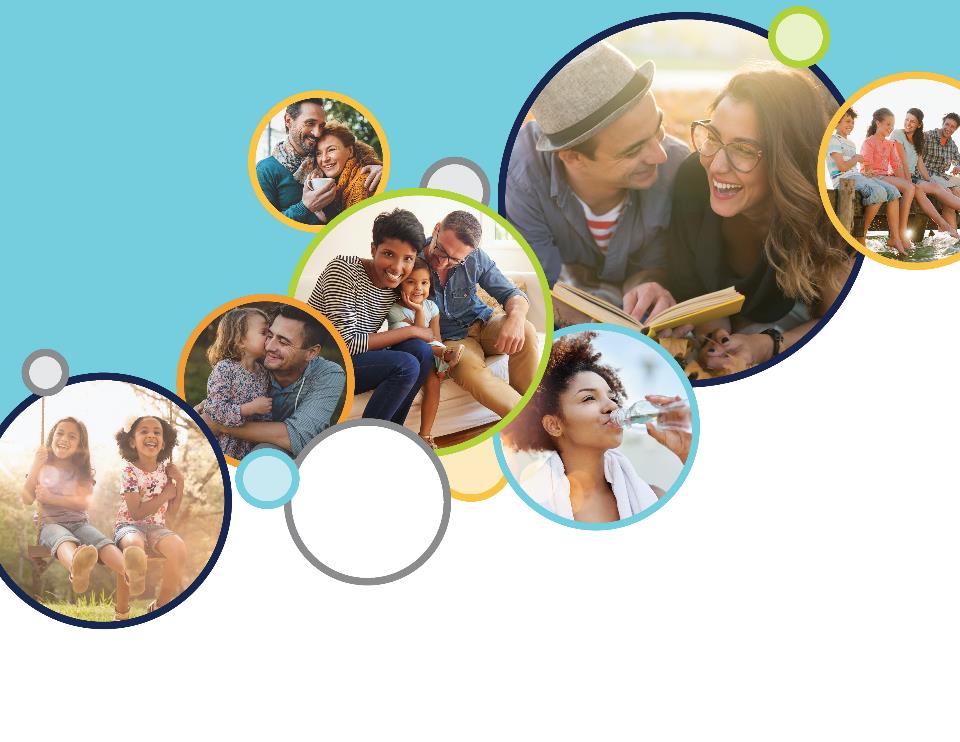 Your HEALTH
Your FAMILY
Your LIFE
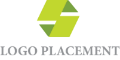 20XX BENEFITS OPEN ENROLLMENT
November 15 - 29
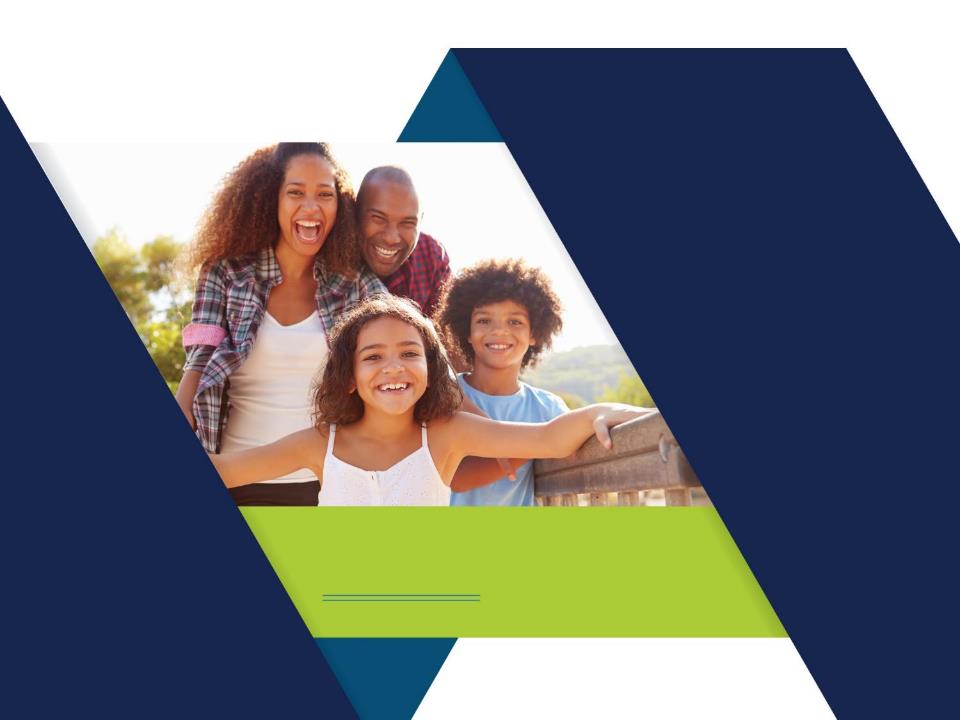 20XX
Your Health
Your Family
Your Life
OPEN ENROLLMENT
Nov. 15 - 29
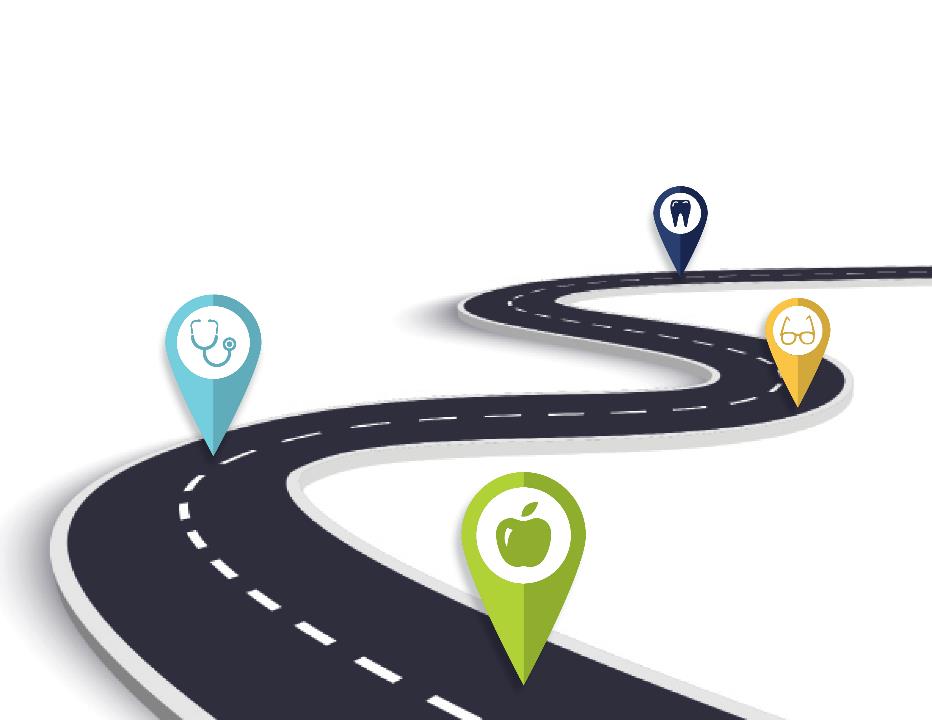 20XX BENEFITS OPEN ENROLLMENT
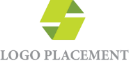 November 15 - 29
You Journey to Wellness Begins Here!
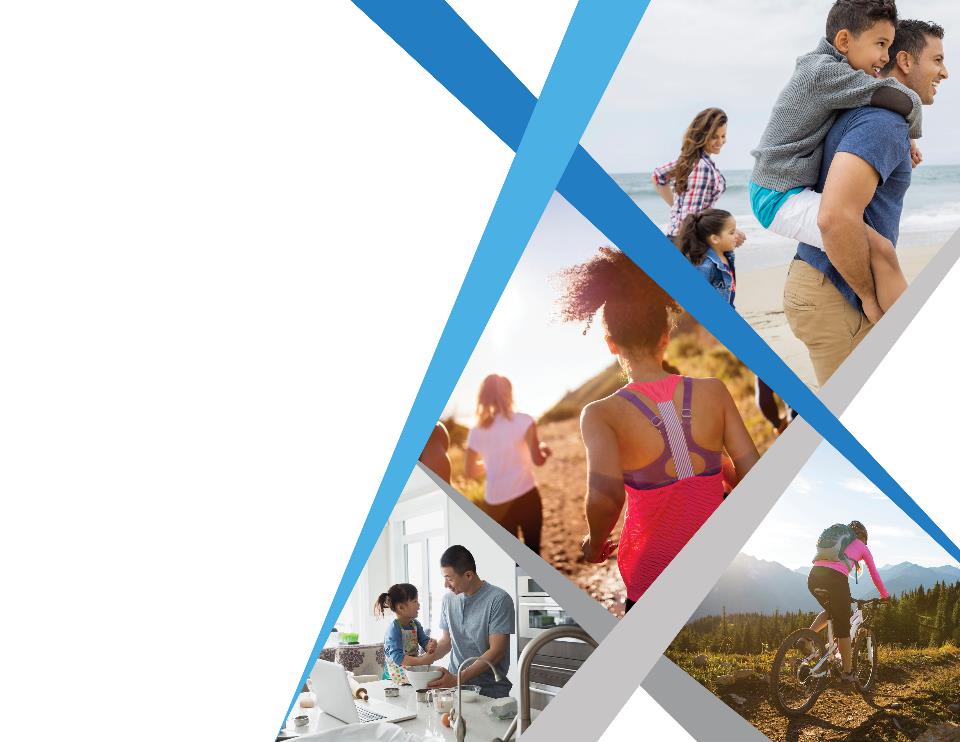 20XX -20XX Open Enrollment
November 15 - 29
HEALTH
WELLNESS
FINANCIAL
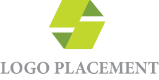 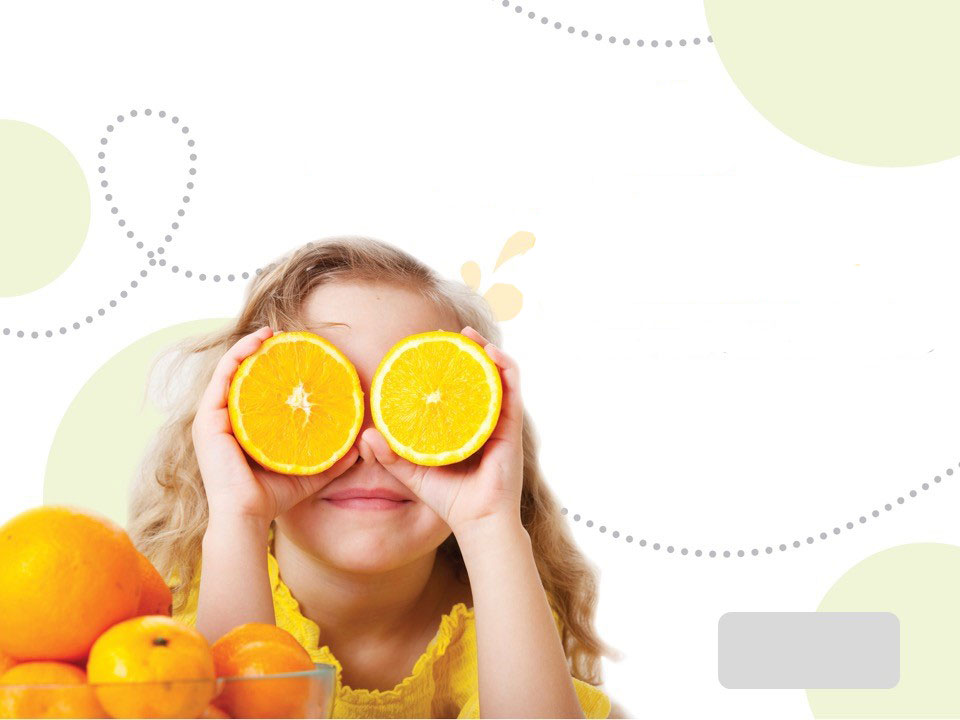 Open Enrollment
20XX BENEFITS
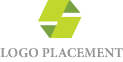 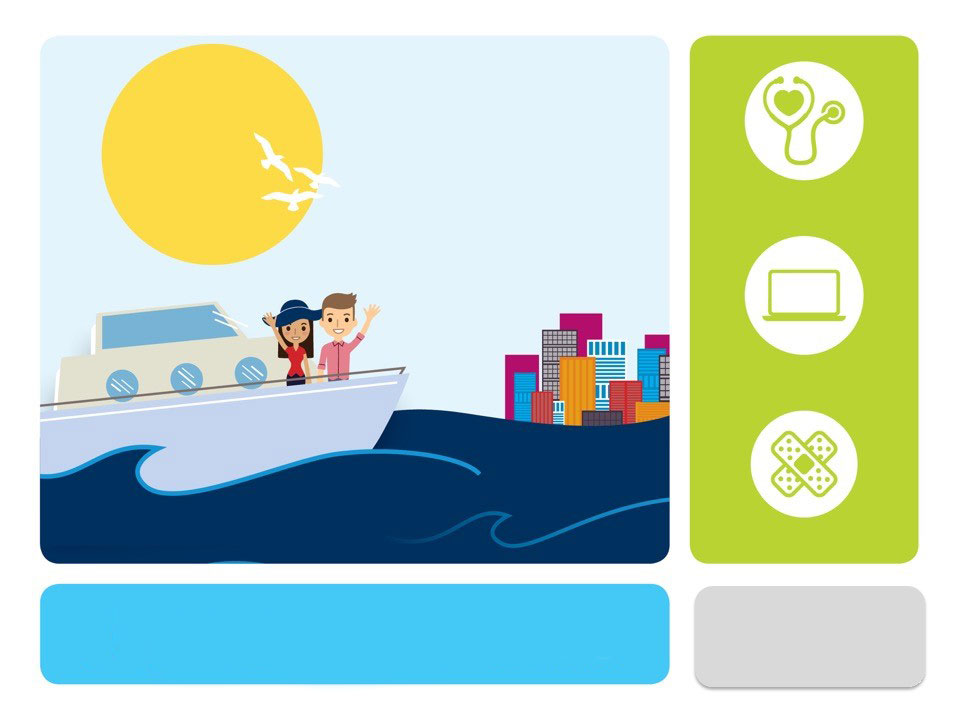 20XX Open Enrollment
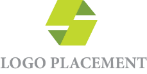 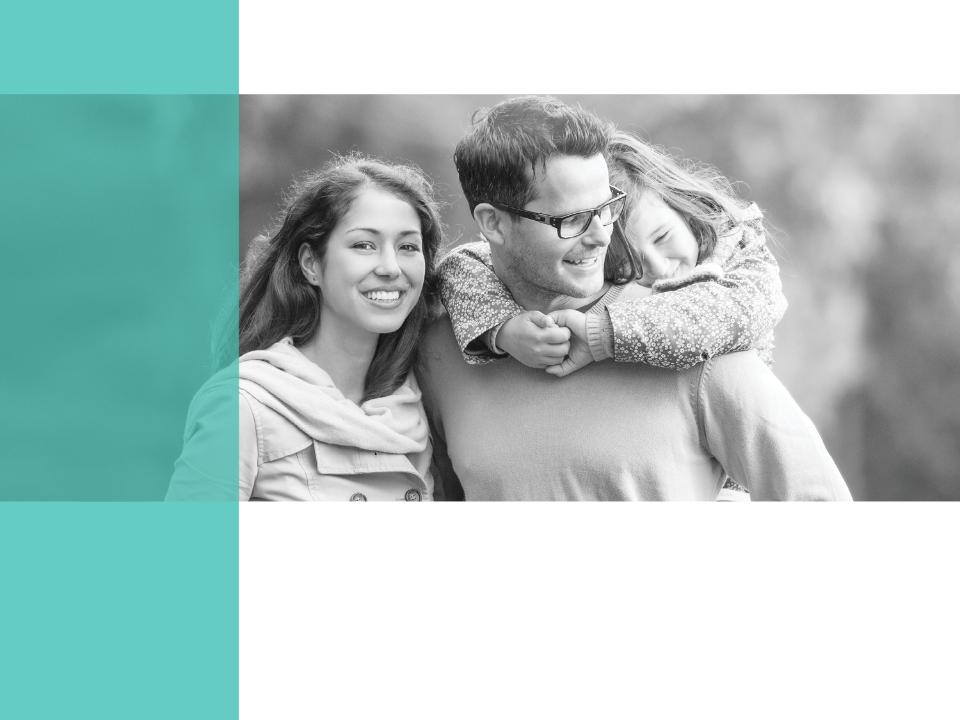 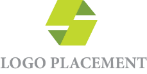 20XX BenefitsOpen EnrollmentNOV. 15 - 29
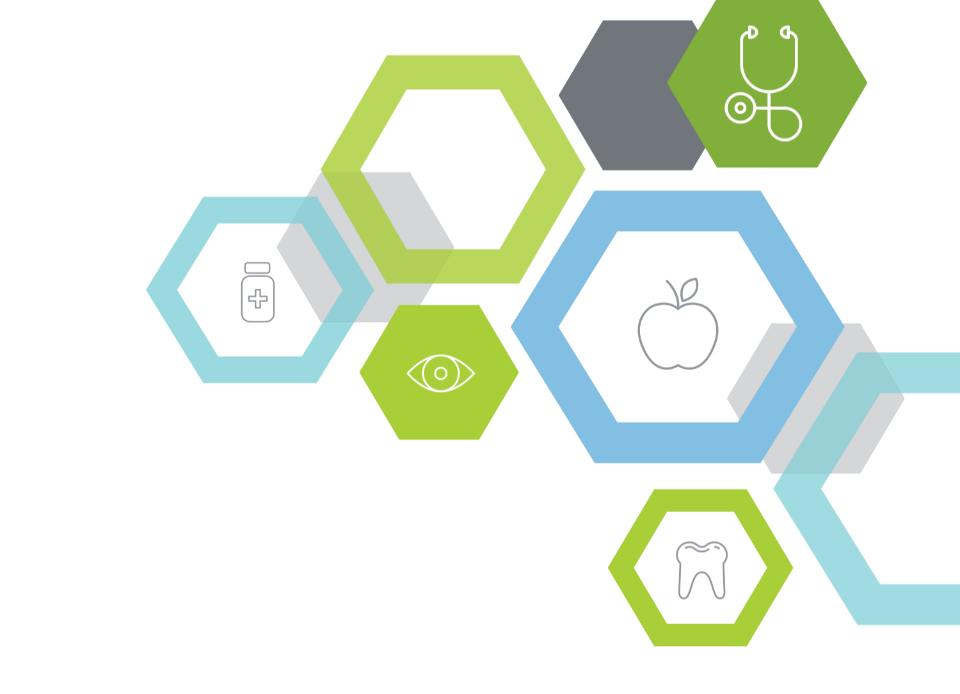 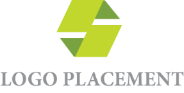 It’s Time for20XX BenefitsOpen EnrollmentNOVEMBER 15 - 29
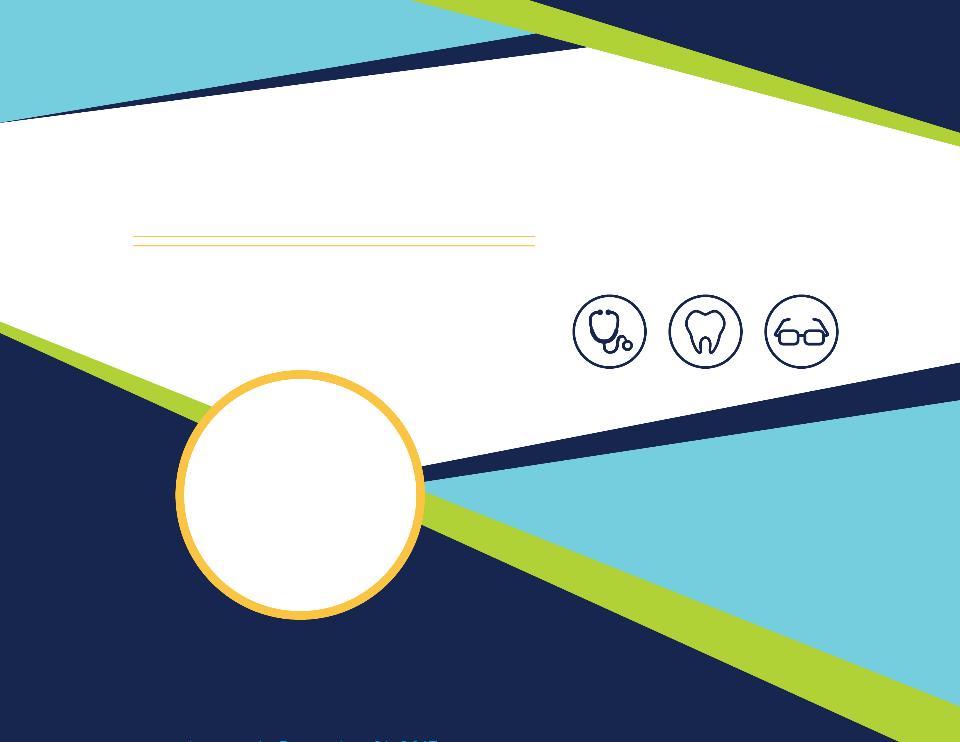 OPEN ENROLLMENT
20XX -20XX
November 15 - 29
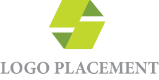 Your HEALTH
Your FAMILY
Your LIFE
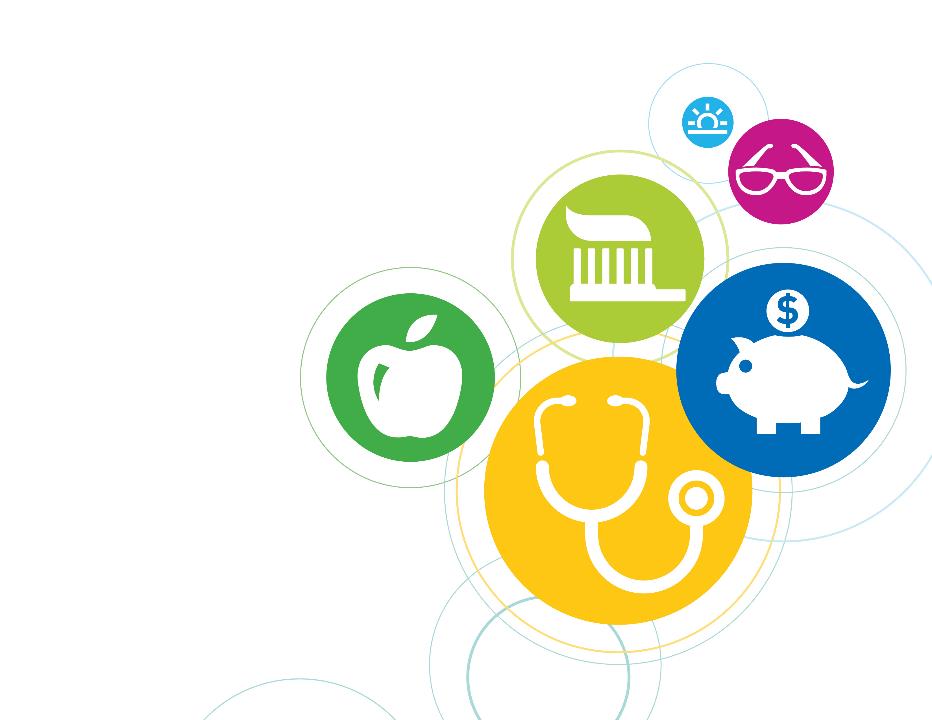 20XX- 20XX
Open Enrollment
November 15 - 29
Your Health
Your Family
Your Life
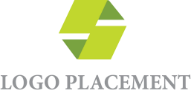 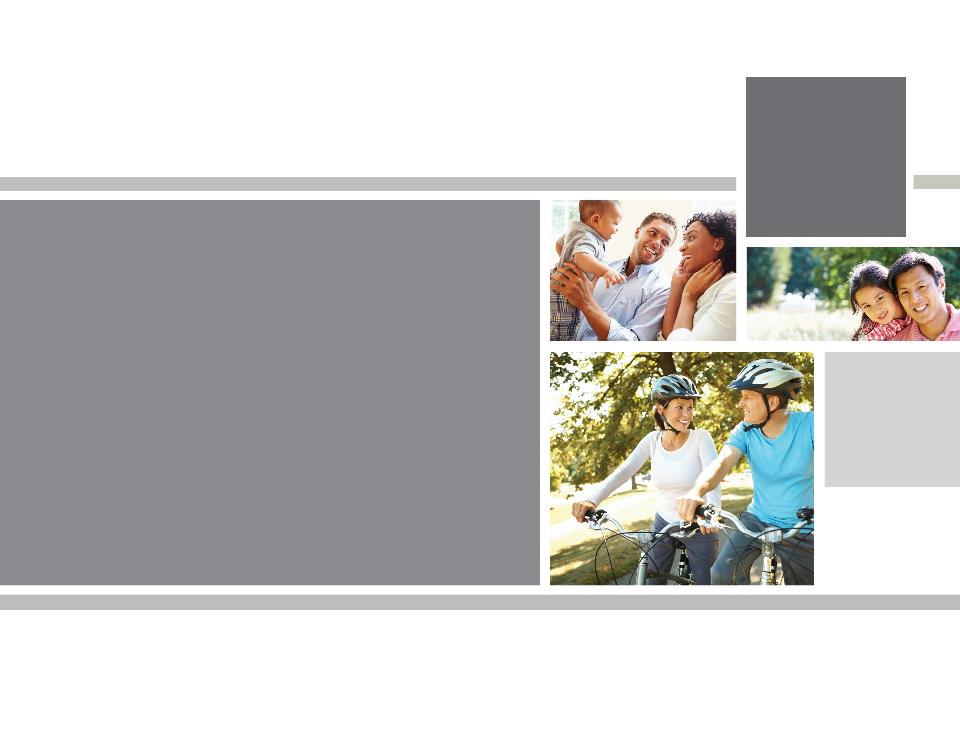 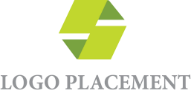 20XX
20XX
Your Health
Your Family
Your Life
20XX BenefitsOpen Enrollment
NOV. 15 - 29
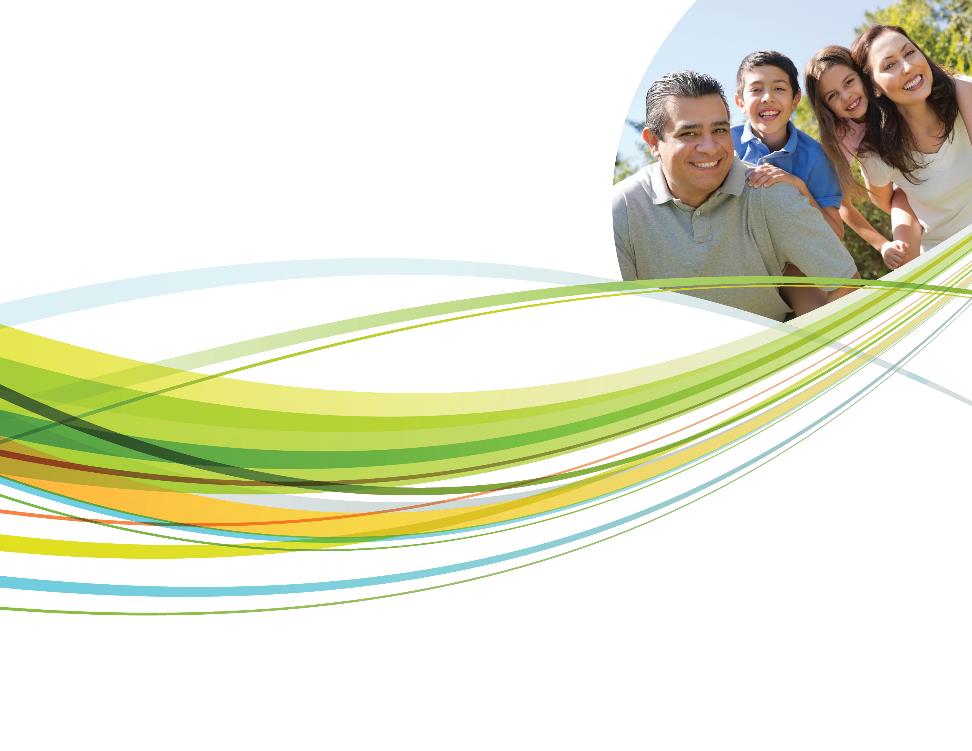 20XX – 20XXOpen Enrollment
Your Health  |  Your Family  |  Your Life
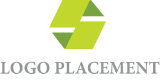 November 15 - 29
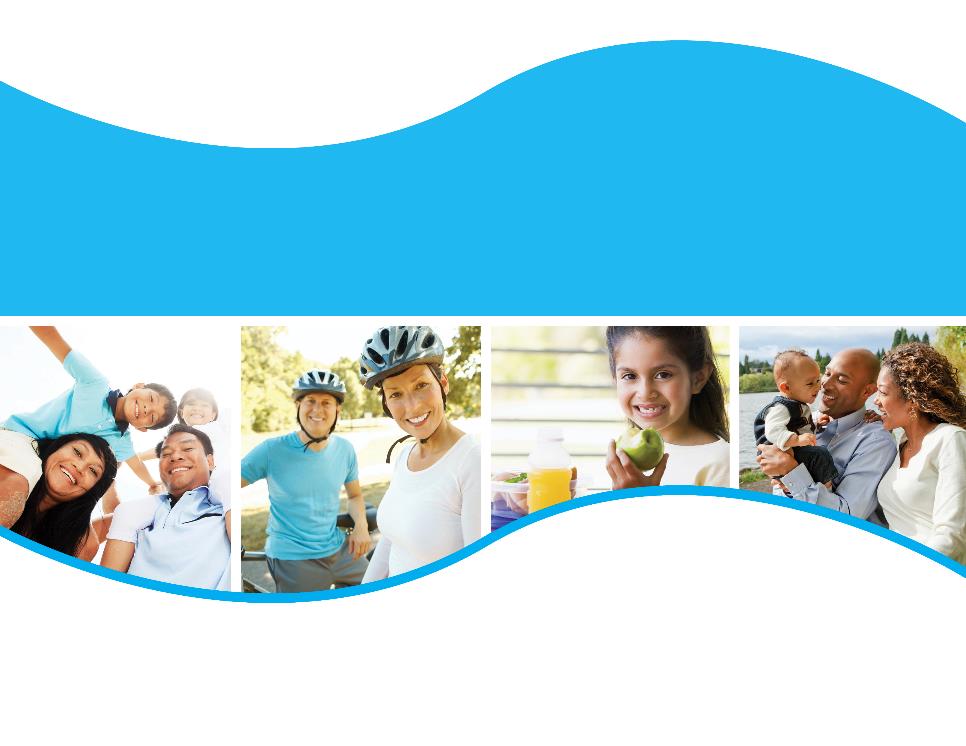 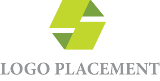 20XX BenefitsOpen EnrollmentNOV. 15 - 29
Your Health  |  Your Family  |  Your Life
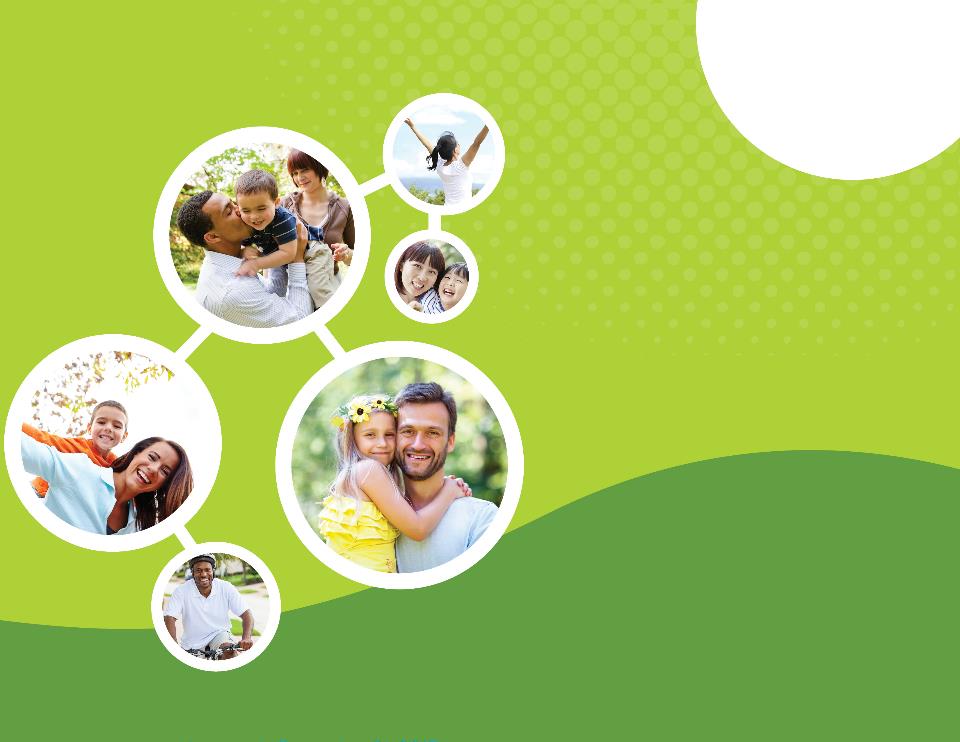 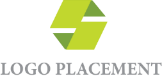 Your Health
Your Family
Your Life
20XX – 20XXOpen Enrollment
November 15 - 29
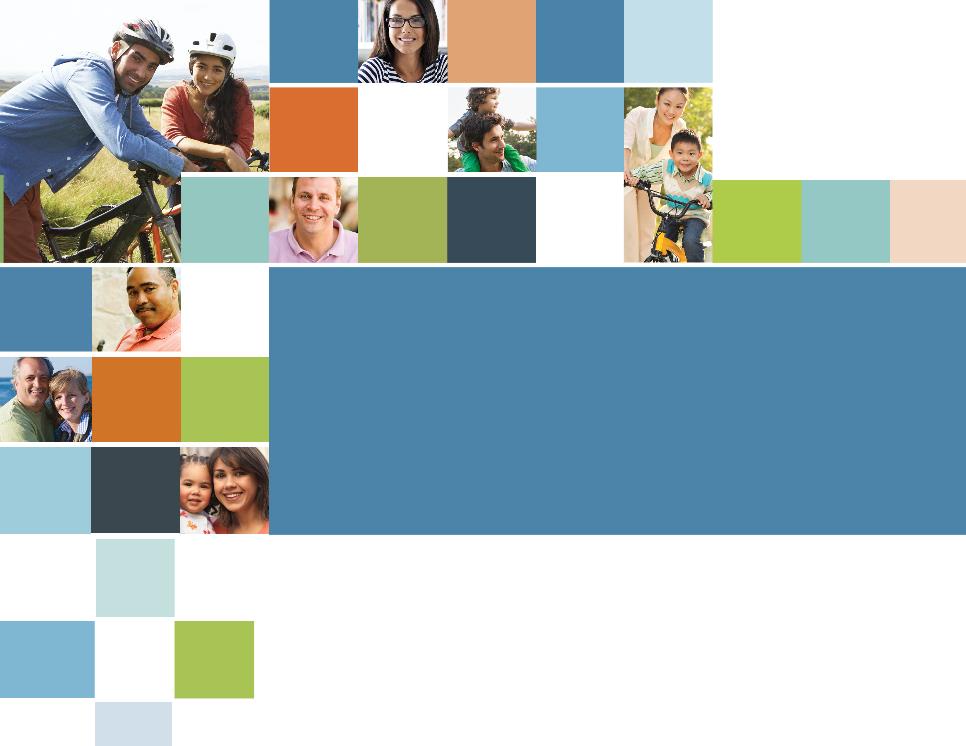 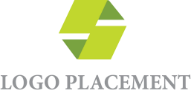 Your Health  |  Your Family  |  Your Life
20XX-XX BenefitsOpen Enrollment
November 15 - 29
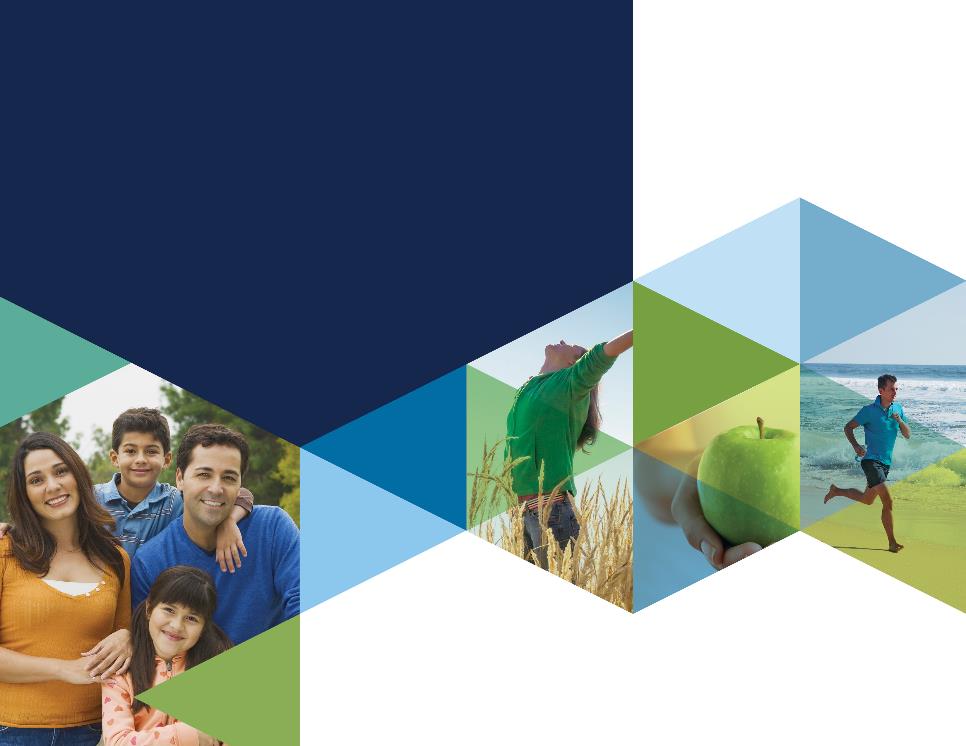 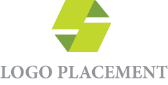 Your Health   Your Family   Your Life
Open Enrollment
20XX-XX Benefits
November 15 - 29
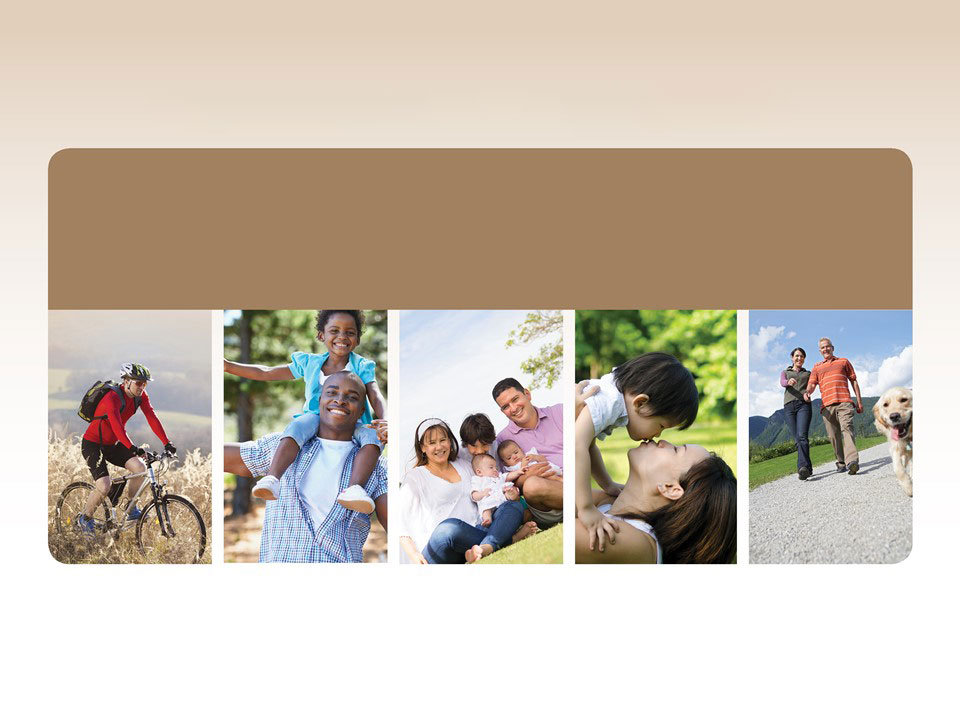 YOUR HEALTH  |  YOUR FAMILY  |  YOUR LIFE
It’s Time for20XX BENEFITS Open EnrollmentNOV. 15 - 29
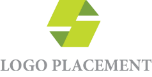